La festa della Repubblica 
a Palazzo Spada
Roma, Mercoledì, 1 Giugno 2016
Radici nel Futuro
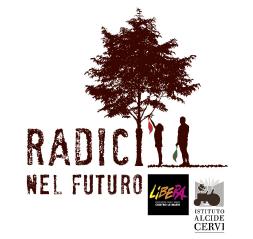 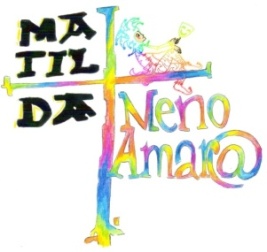 Progetto
“Giullarescenti”
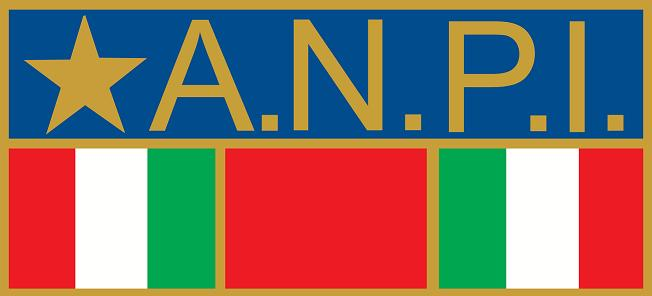 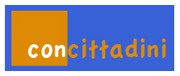 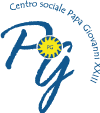 Isl “Matilde 
di Canossa”, 
Reggio Emilia
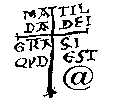 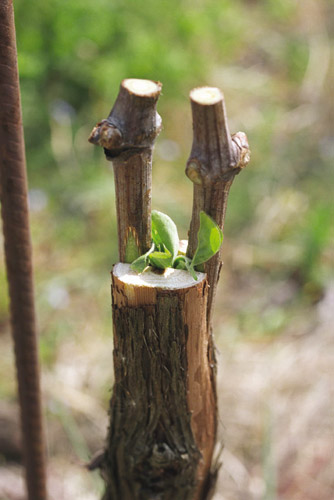 Cosa succede 
se la memoria 
della Resistenza
si fa radice 
della cultura
- di legalità 
e giustizia,
- di lotta contro 
tutte le mafie?
Radici nel Futuro – Matilde di Canossa – Reggio Emilia
/-2
Il 25 aprile 2011, Luigi Ciotti 
venne a “Casa Cervi” per la sottoscrizione
del patto “Radici nel futuro”: 
un gemellaggio di cultura 
antifascista e antimafia.
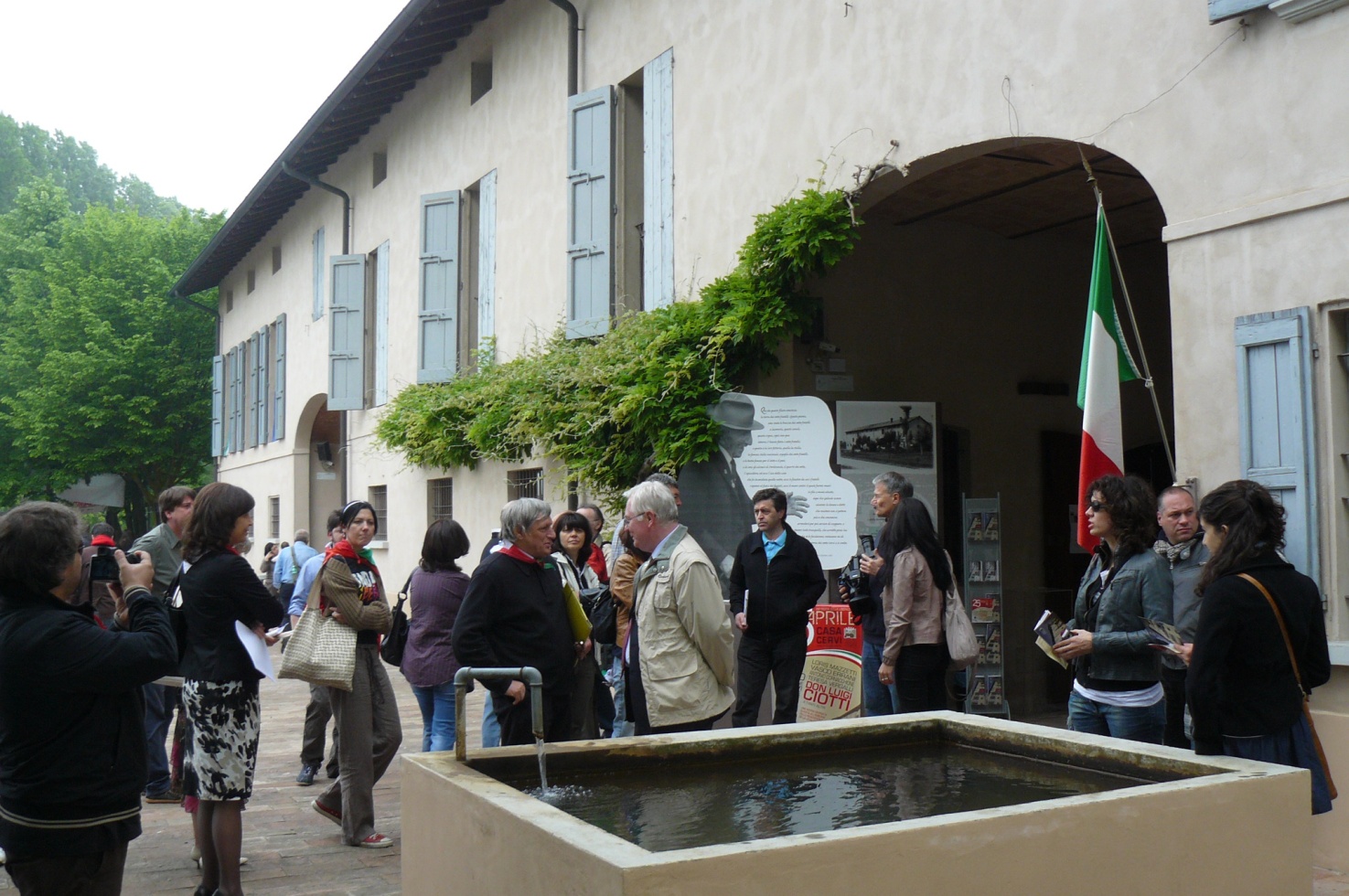 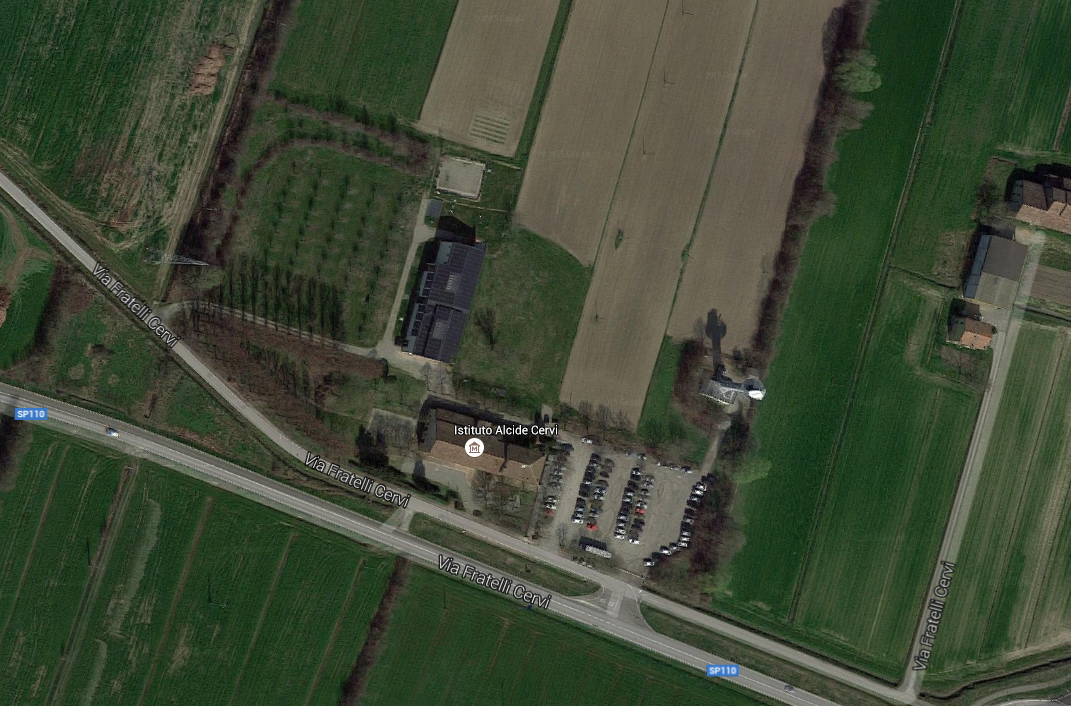 Radici nel Futuro – Matilde di Canossa – Reggio Emilia
/-3
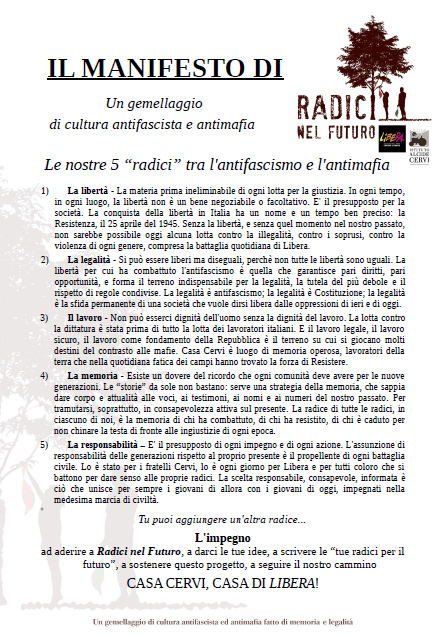 Il manifesto di 
“Radici nel futuro” 
si fonda su cinque
parole / “radici”:
 libertà;      
2) legalità;
3) lavoro;
4) memoria;
5) responsabilità.
Radici nel Futuro – Matilde di Canossa – Reggio Emilia
/-4
Il “Matilde di Canossa” è attivo 
dall’a.s. 2007-08 in “Studenti & Cittadini” 
(oggi “ConCittadini”) dell’Assemblea legislativa regionale, seguendo 
gli insegnamenti del Prof. Piero Romei, 
scomparso nel 2006
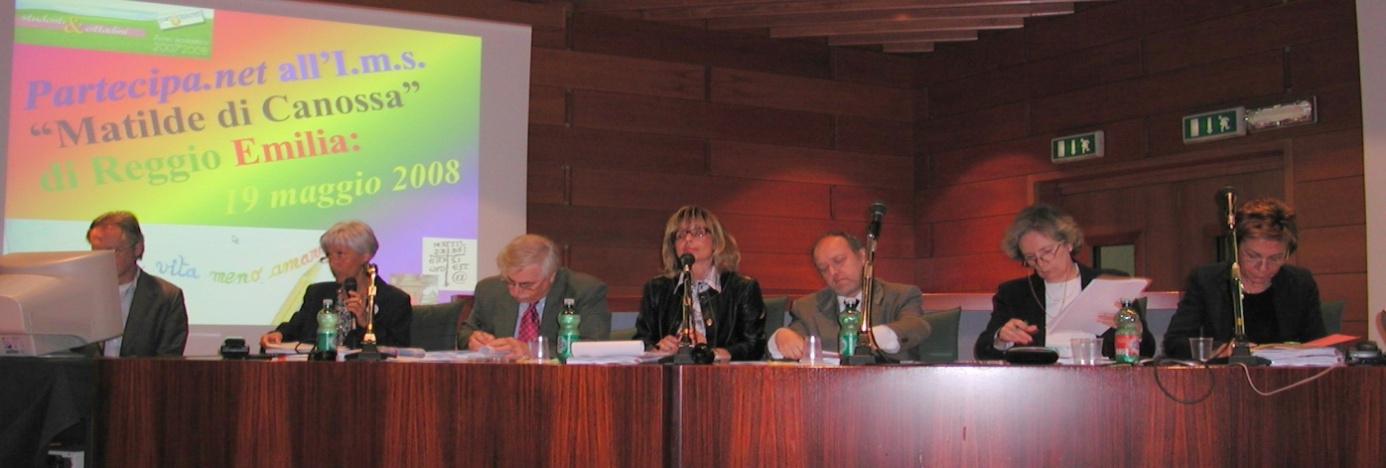 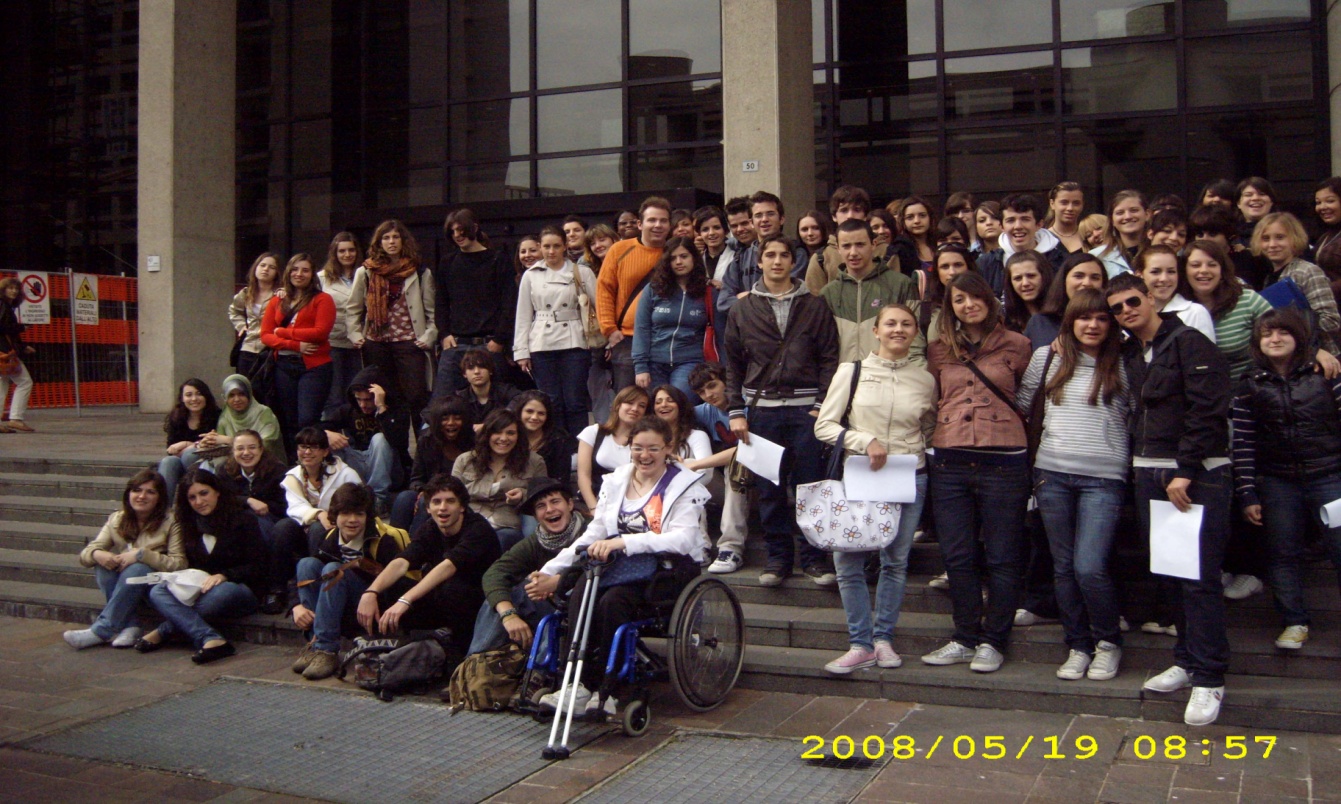 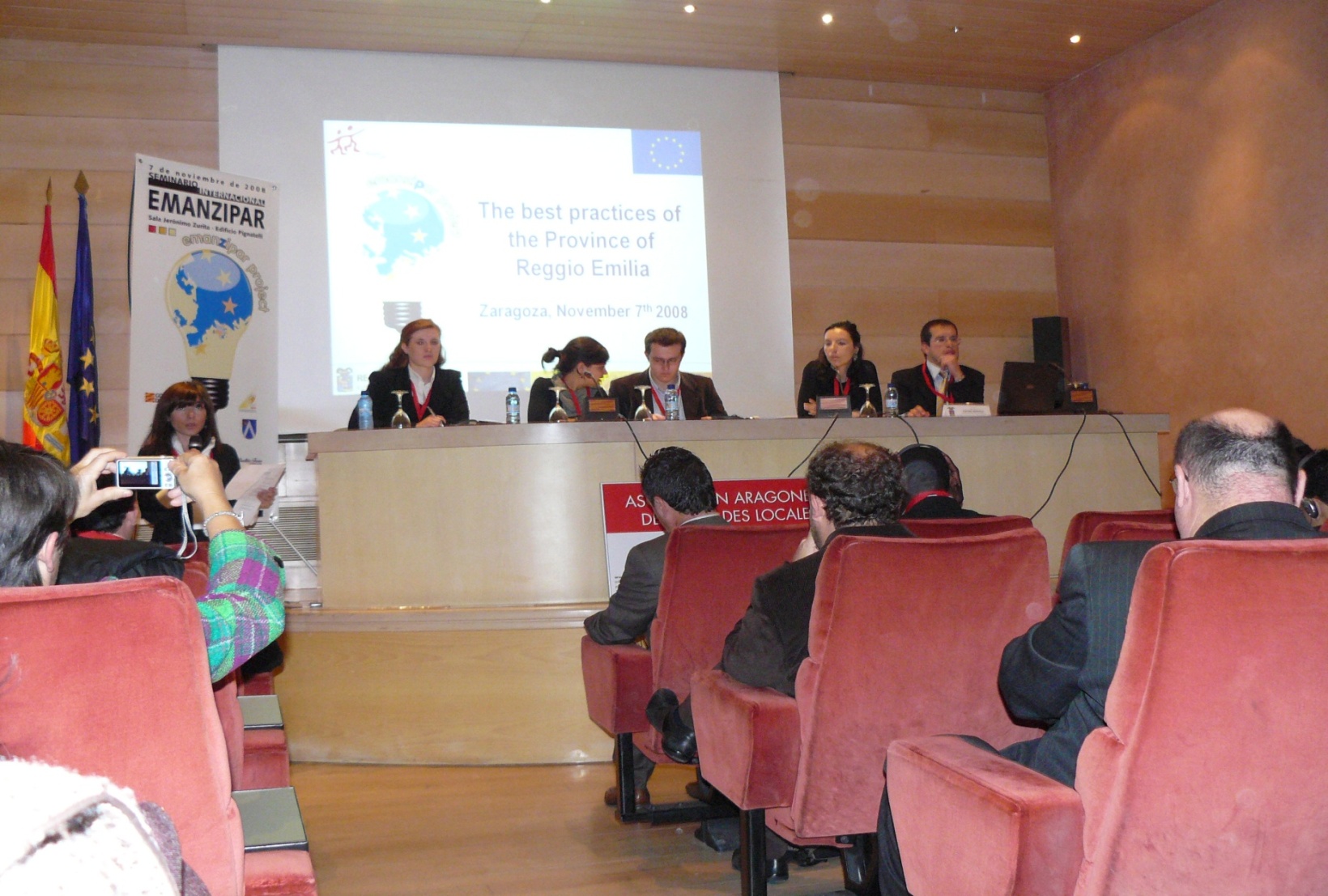 Radici nel Futuro – Matilde di Canossa – Reggio Emilia
/-5
Grazie a Fiorella Ferrarini (Anpi prov.le)
e al Dirigente – ora emerito – 
Giuliano Fornaciari, il “Canossa”, 
nel 2011, si impegnò anche nel progetto 
Costruiamo insieme una nuova cultura.
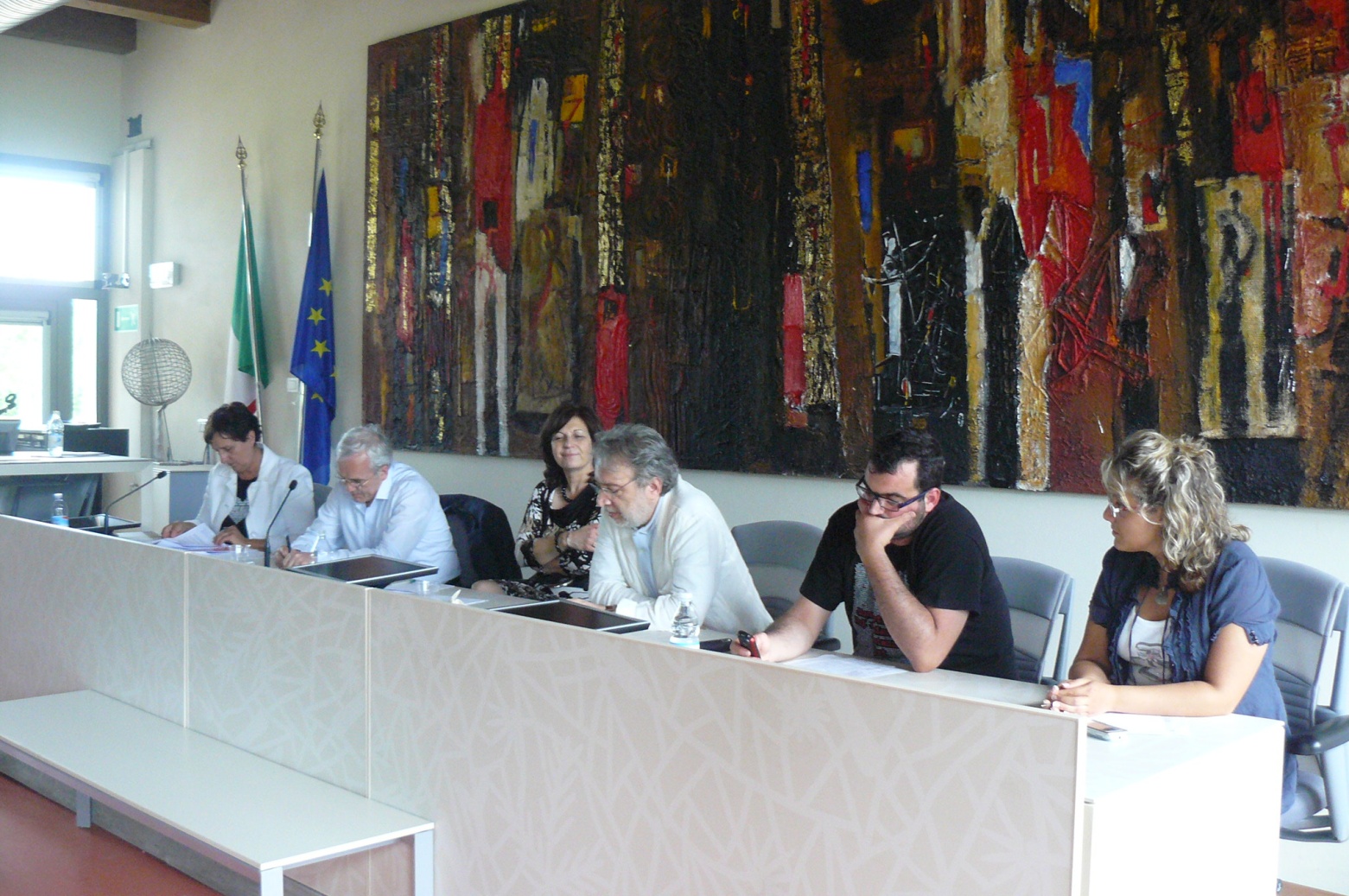 Radici nel Futuro – Matilde di Canossa – Reggio Emilia
/-6
La collaborazione con Anpi e “Istituto Cervi” è decollata con la comune partecipazione alla marcia per la pace Perugia
- Assisi 
del 25 
settembre 
2011.
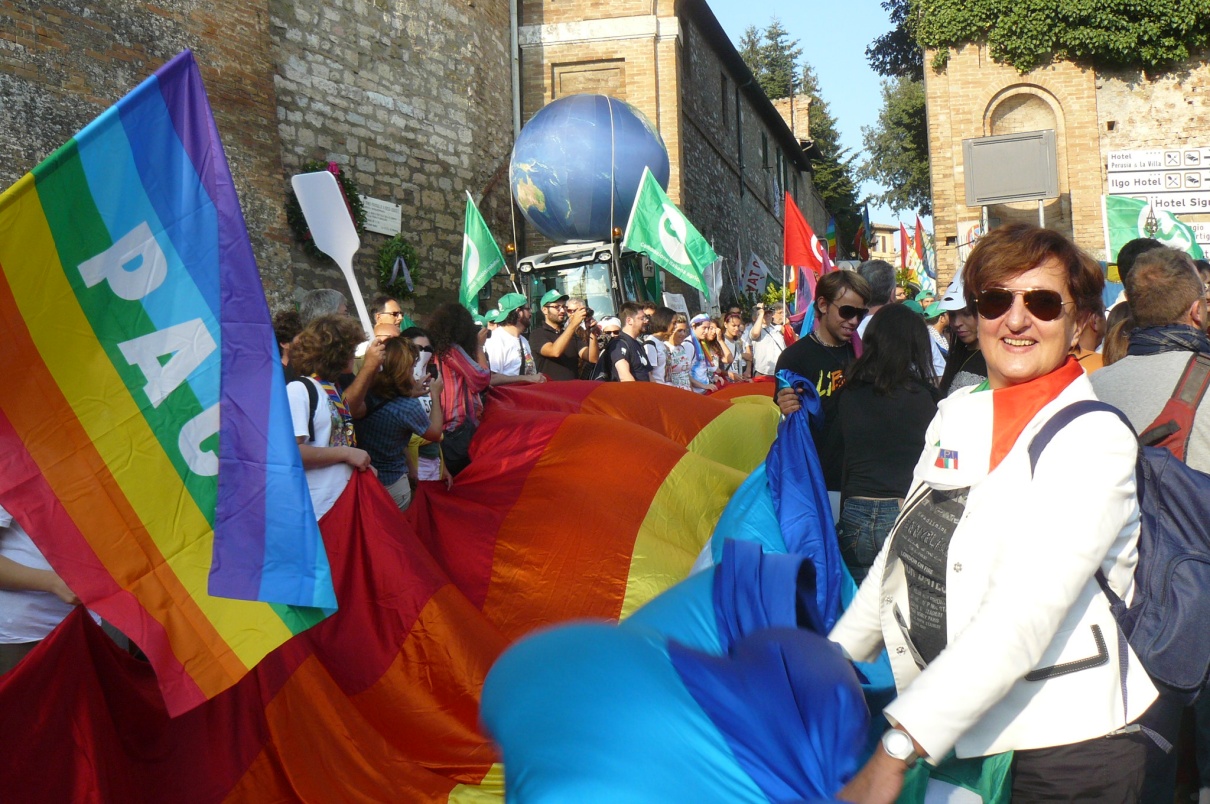 Radici nel Futuro – Matilde di Canossa – Reggio Emilia
/-7
Dal 2012, il percorso Radici nel Futuro 
si articola su almeno sei incontri di 2 ore. 
Su questi si innestano proposte 
dei partner, di Associazioni come “Caracò” e “Papa Giovanni XXIII”, o di Enti locali.
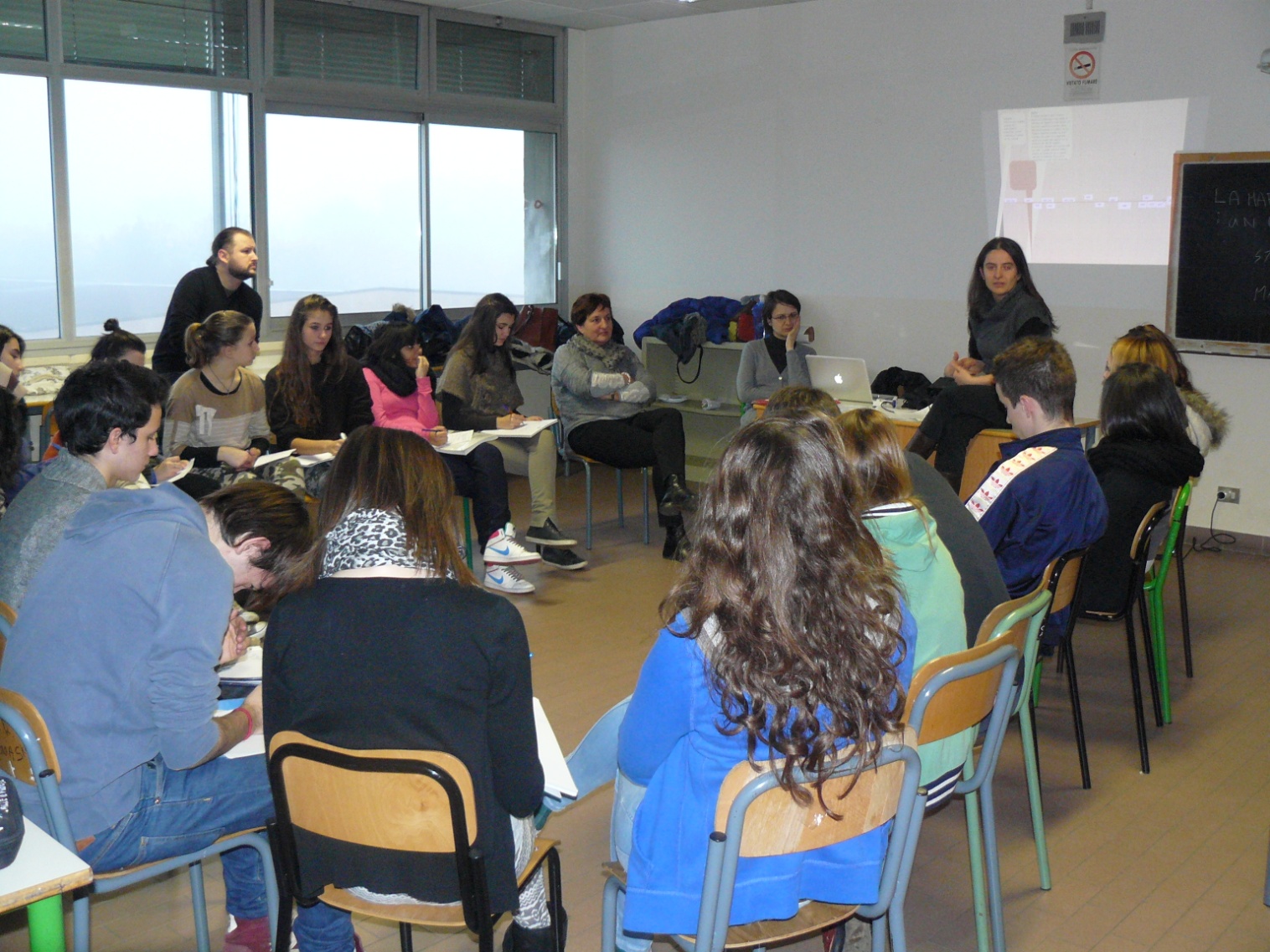 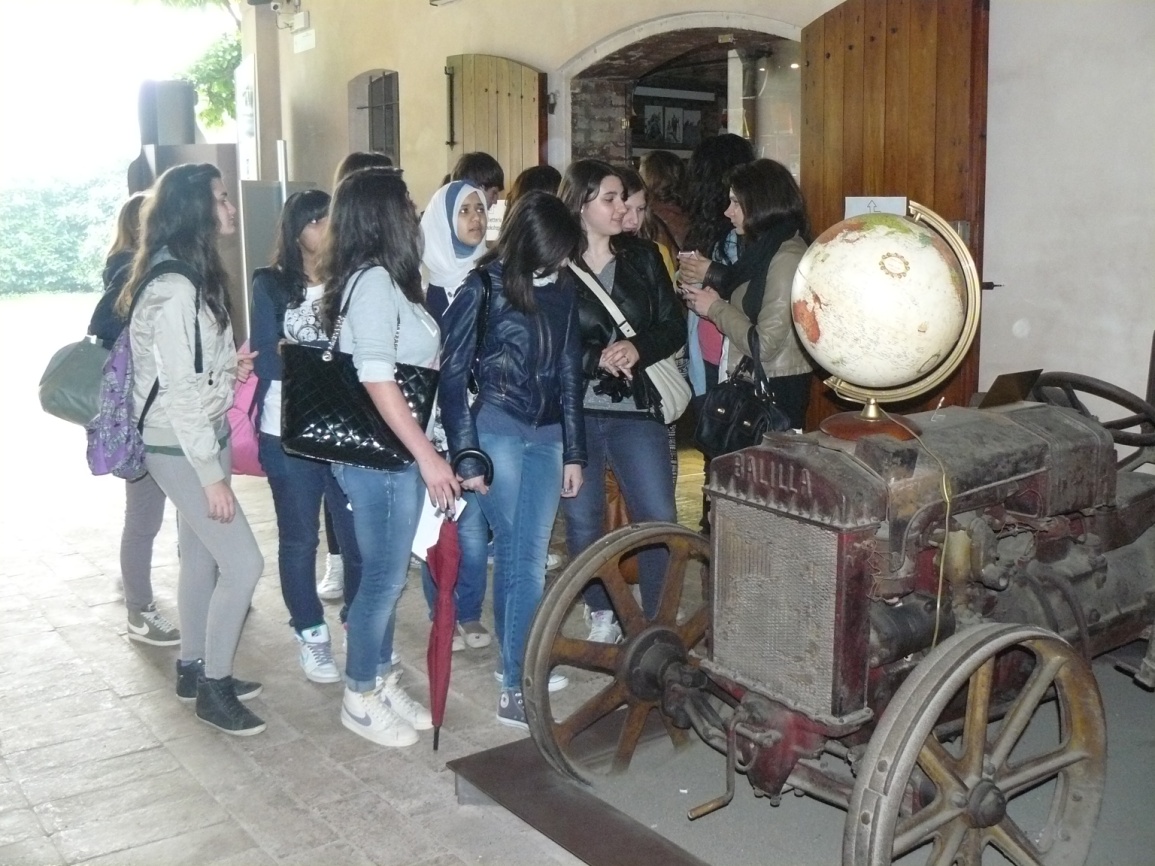 Radici nel Futuro – Matilde di Canossa – Reggio Emilia
/-8
Nel 2014, nel 2015 e nel 2016, 
le attività sono state presentate 
anche in eventi quali, 
- Rassegna della legalità;
- “Mafie in Emilia-Romagna” (10/04/15);
- Noicontrolemafie (14/04/15).
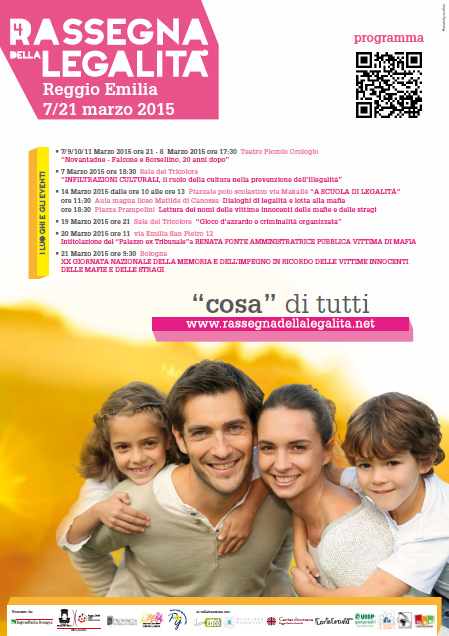 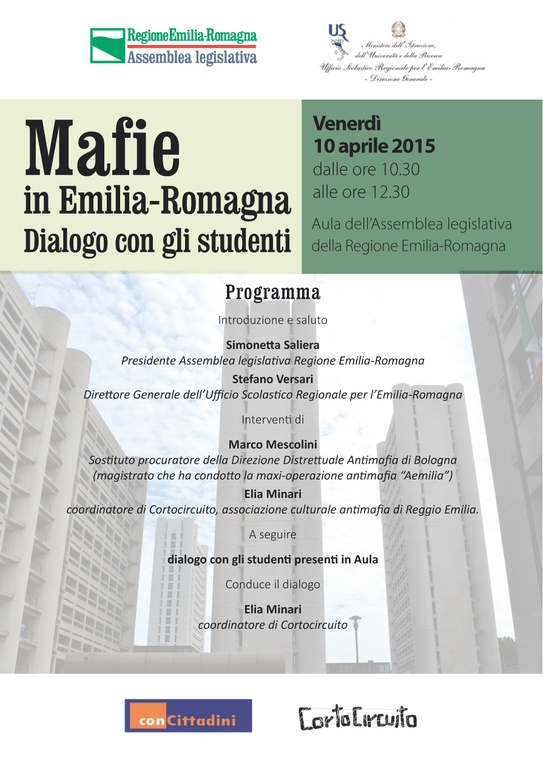 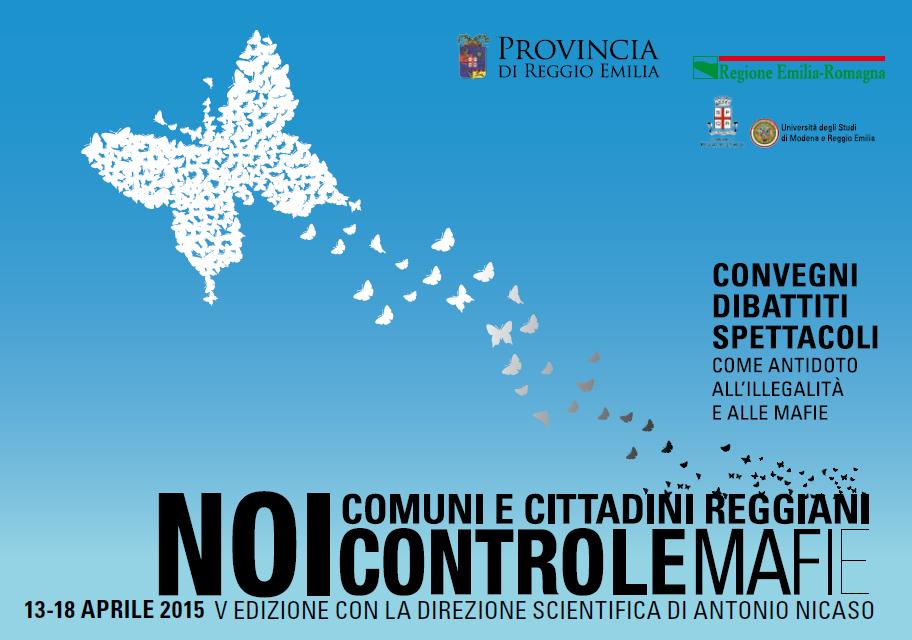 Radici nel futuro – Matilde di Canossa – R.E.
/-9
‘Capita’ che, per gli ‘esercizi’, di Radici nel Futuro, una di noi scriva:
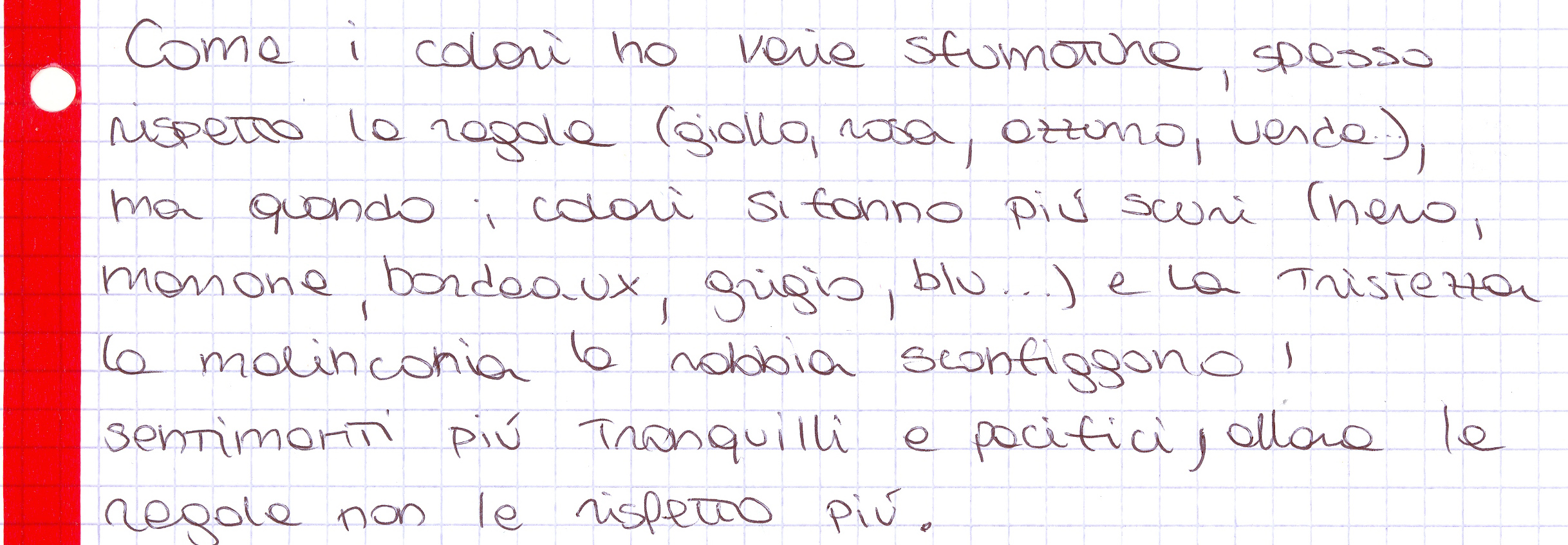 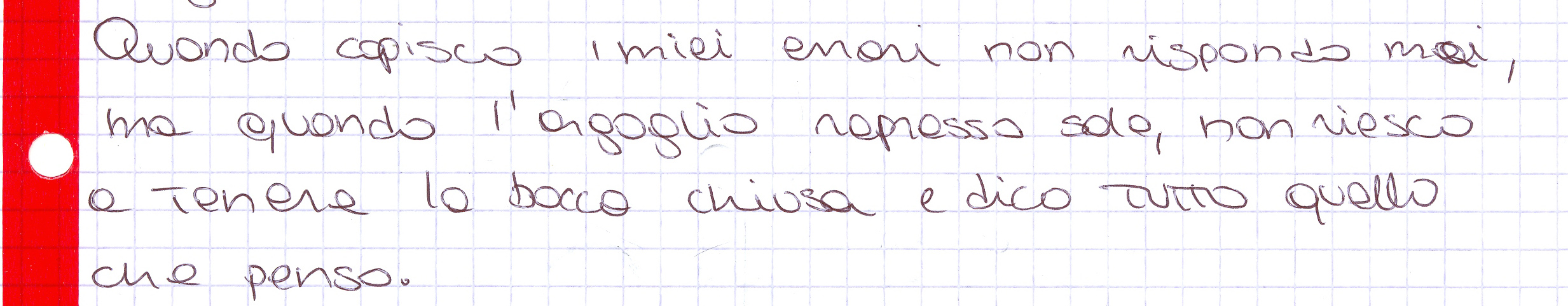 Radici nel Futuro – Matilde di Canossa – Reggio Emilia
/-10
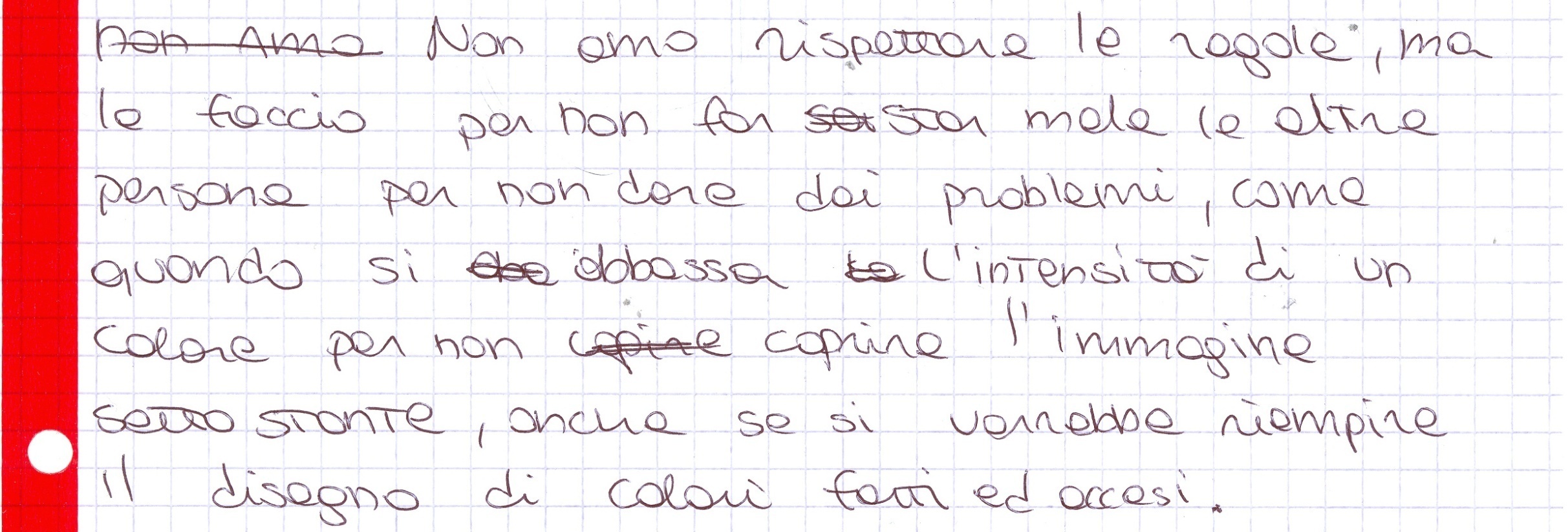 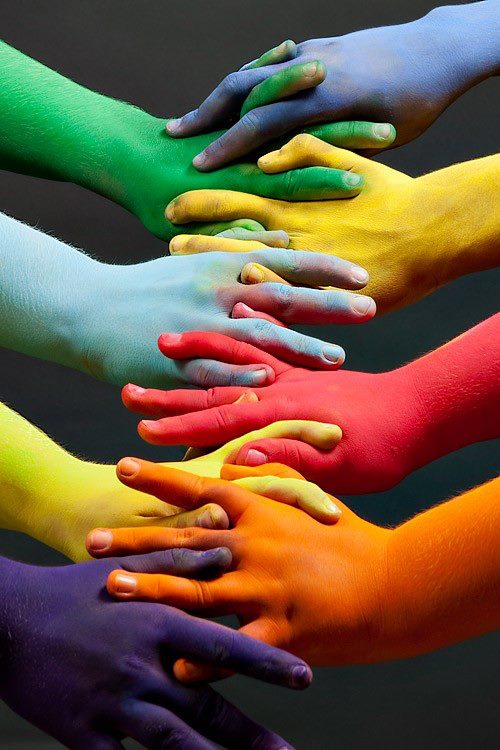 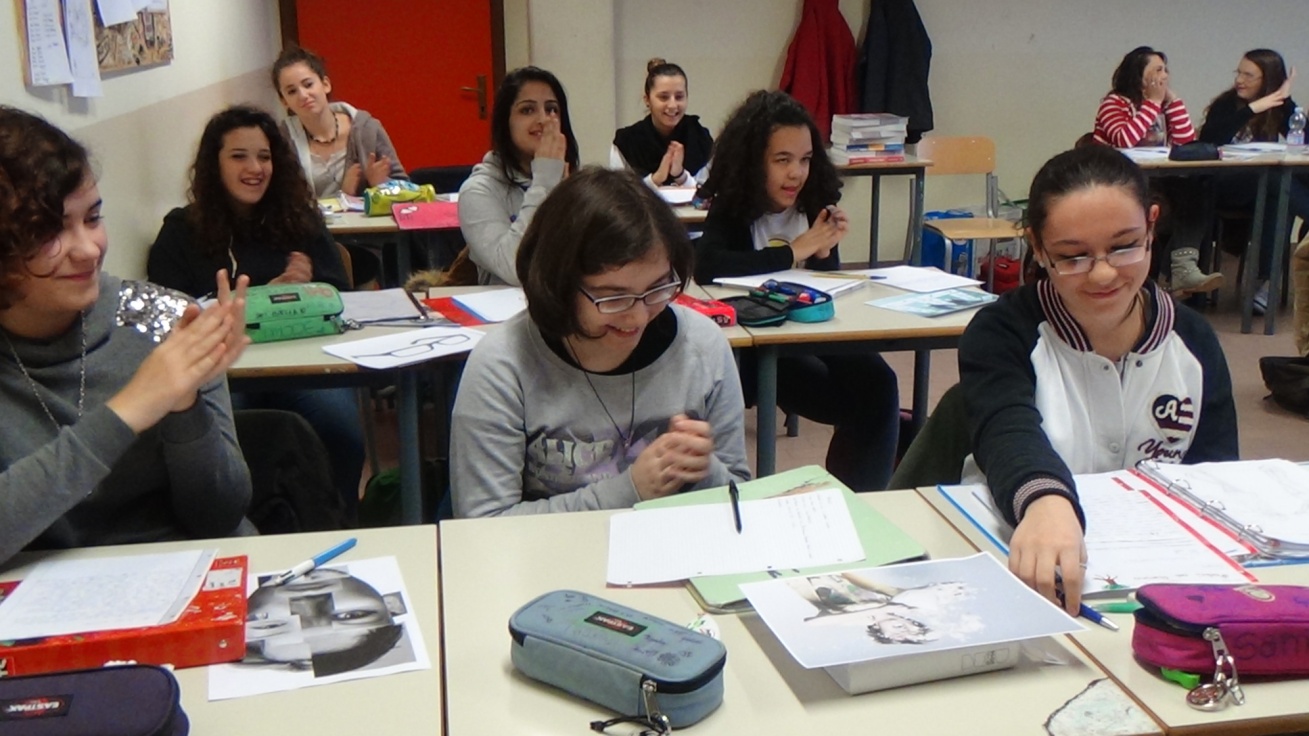 3- Scrittura, memoria e impegno
/-11
Sapere di noi stessi è qualcosa che serve per contribuire a sradicare […] la criminalità organizzata. Sapere …
Sapere cosa è già accaduto e 
cosa può accadere, 
sapere cosa fare
per eliminare 
la mafia, 
come muoversi 
quando questa 
ci colpisce.
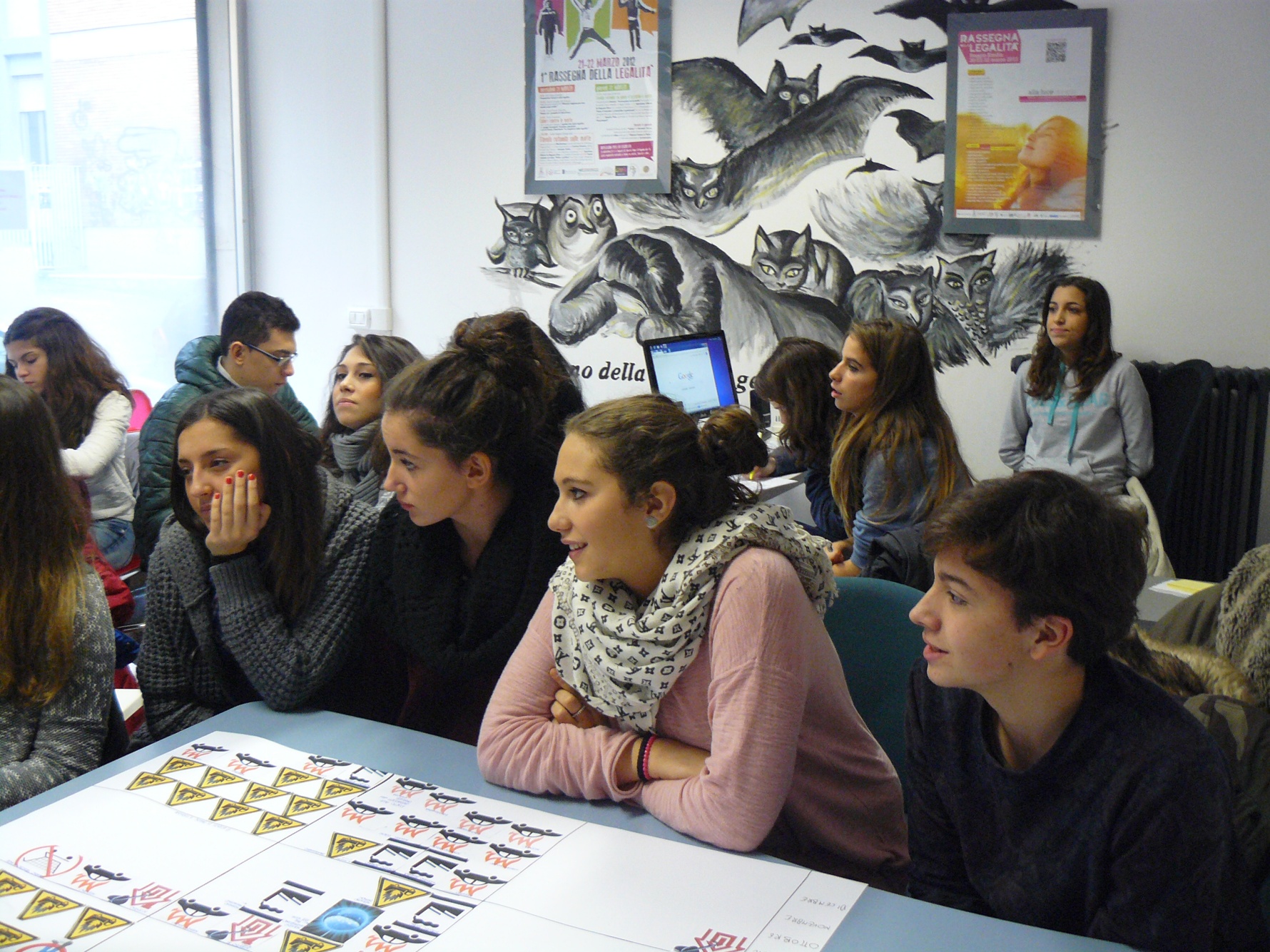 Radici nel futuro … secondo noi
/-12
[Speaker Notes: NO]
Del resto le nostre lezioni di Diritto ed 
Economia politica incontrano ben presto 
la triade di Edgar Morin 
e la divulgazione 
di Piero Angela 
su 
“Premi 
& 
punizioni”
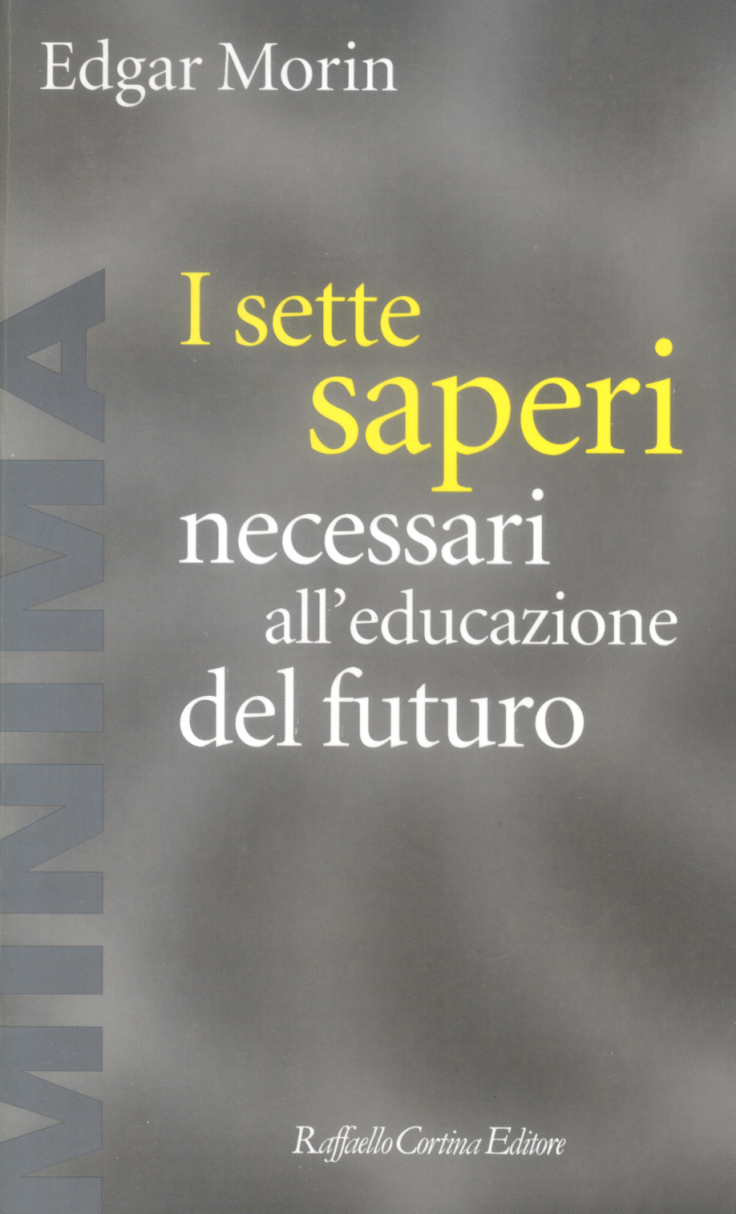 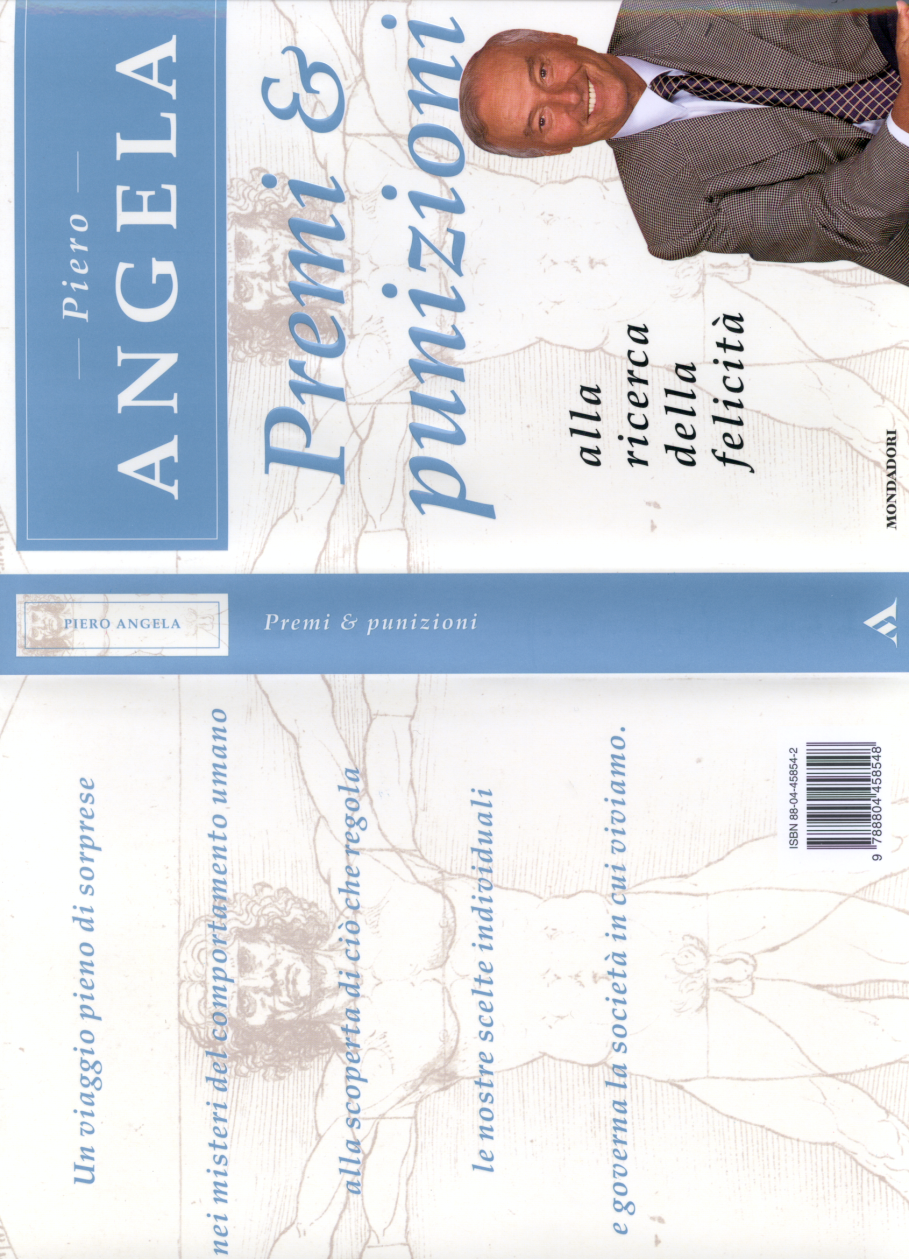 DNA
/-13
Può allora “capitare” che un ragazzo,
di quindici anni, “sbotti” e affermi che 
il primo codice scritto non era 
quello di Hammurabi, 
ma il DNA.
individuo
sistemapremi - punizioni
società
specie
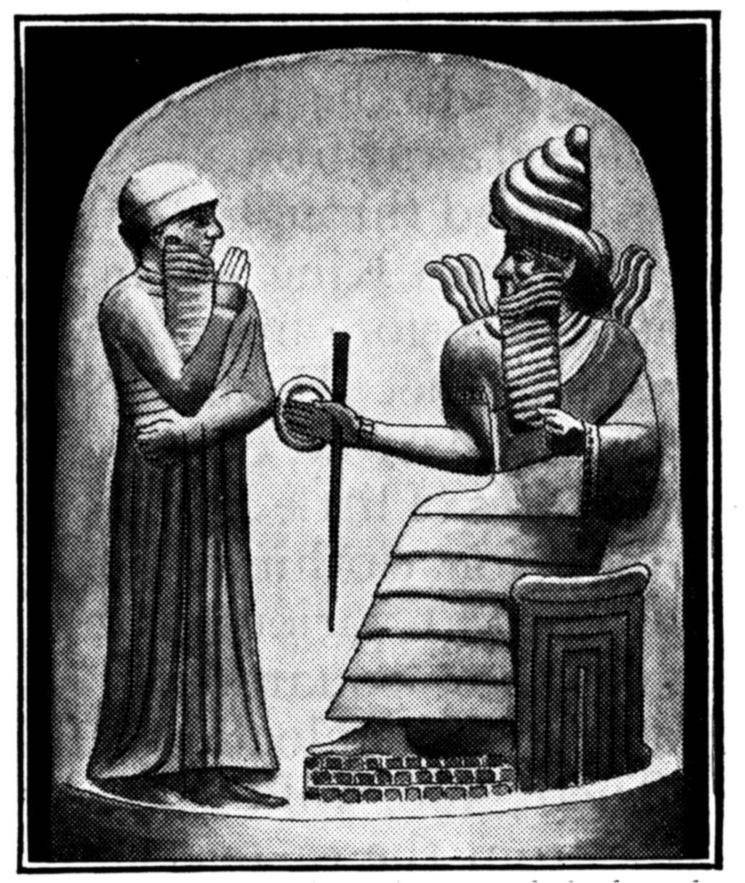 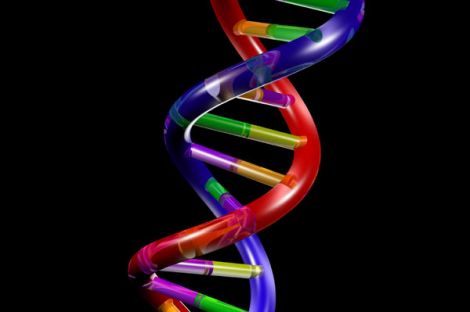 DNA
/-14
L’11 marzo 2014, 
al “Canossa”, 
si è discusso con il Dott.
Gherardo Colombo
- di “Persona e 
Costituzione”, 
- di regole, 
- di “perdono 
responsabile”, 
- di verità, 
- di riconciliazione … …
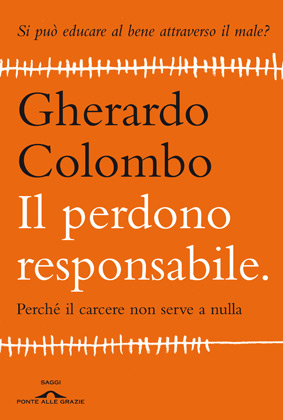 “Persona e Costituzione”
/-15
Legalità e memoria – valori che si incontrano – hanno preso i colori del nostro corpo, 
perché tutto in noi è “regola”, ma tutto 
è anche “memoria”, memoria sulla quale, 
quelle regole – ormai la scienza sa dircelo – sono, 
da sempre, 
fondate, 
plasmate 
sull’esperienza.
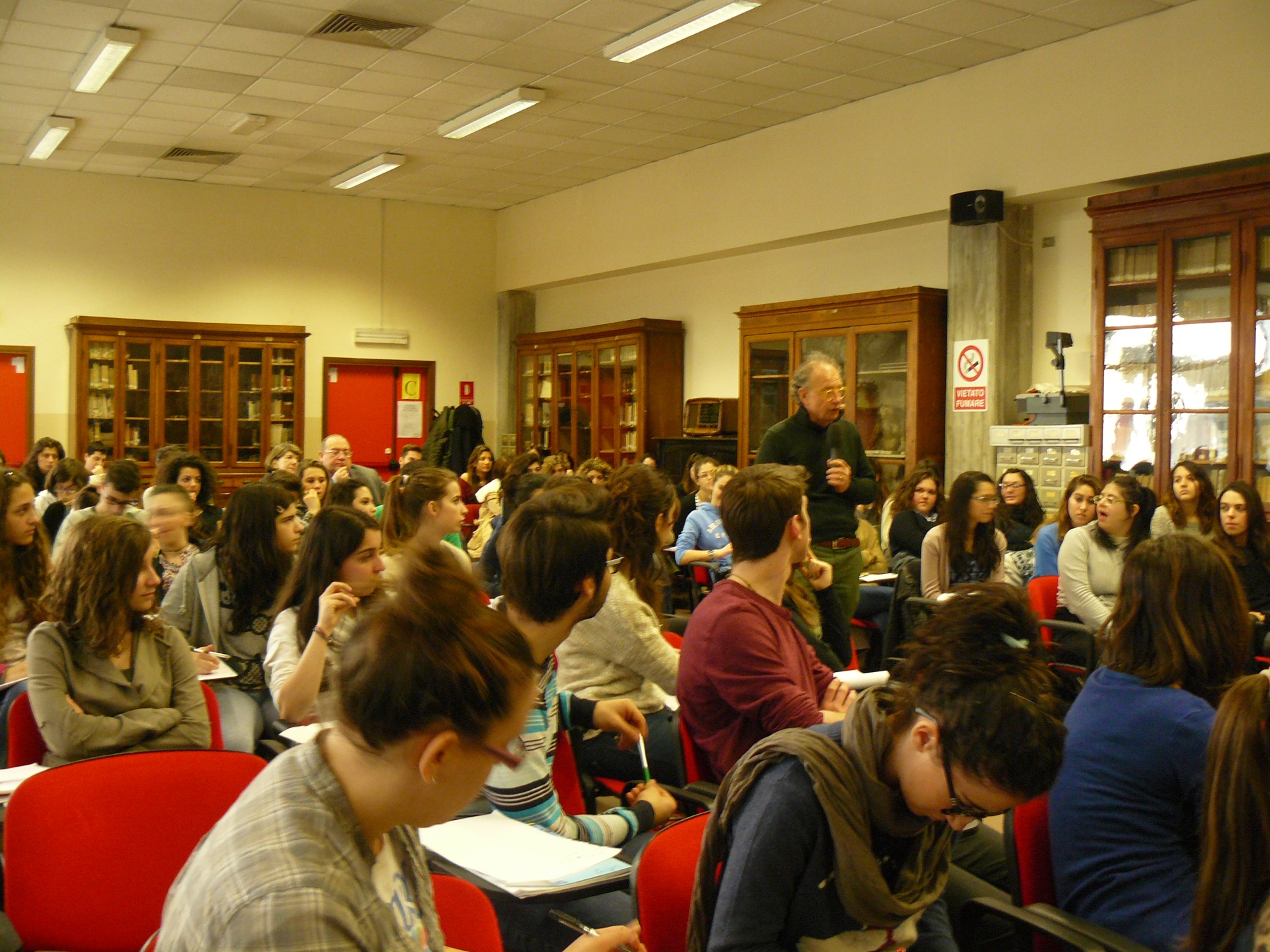 “Persona e Costituzione”
/-16
Ci siamo posti l’obiettivo di collegare quei concetti anche a termini come “bellezza”, 
“sacralità”, “piacere” e più direttamente a “libertà”. Saremmo felici di incontrare  altre scuole e associazioni 
su questi temi.
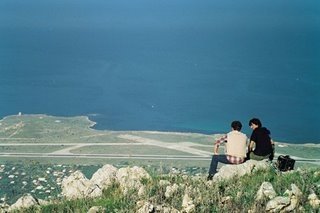 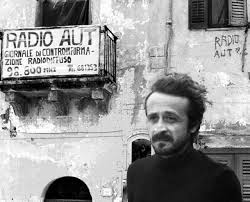 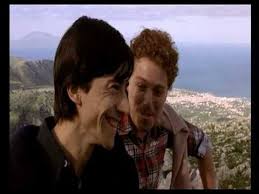 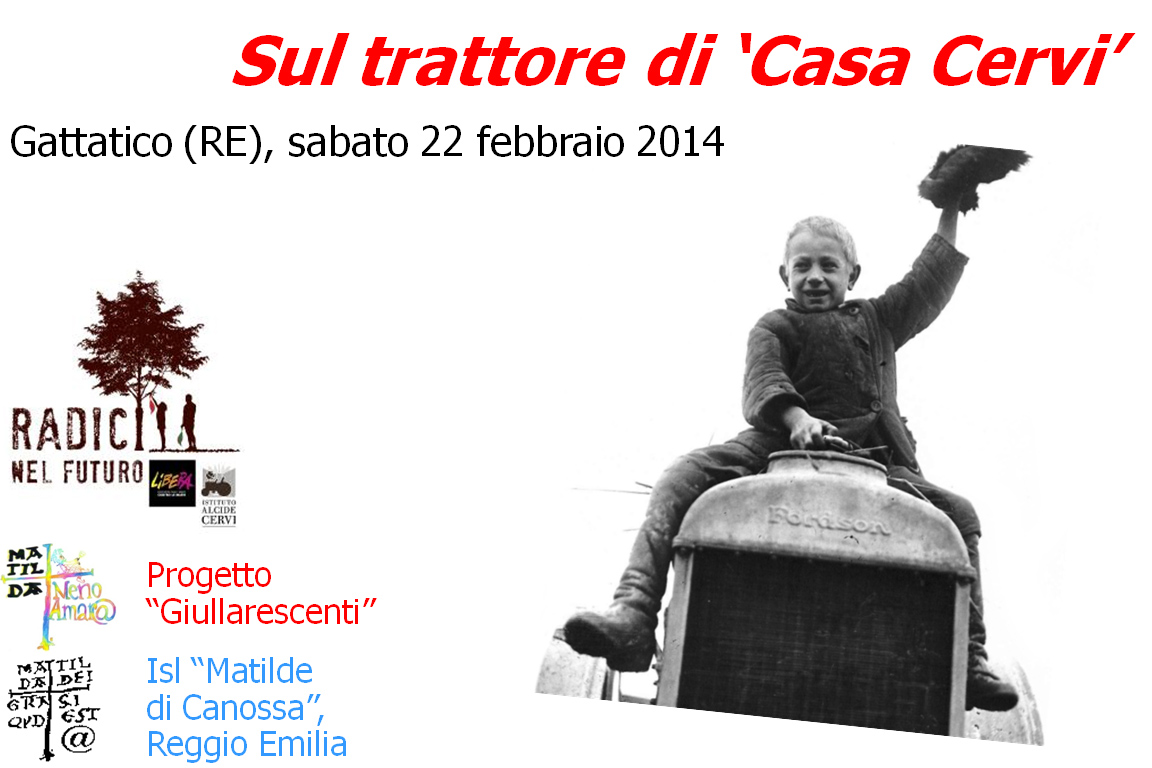 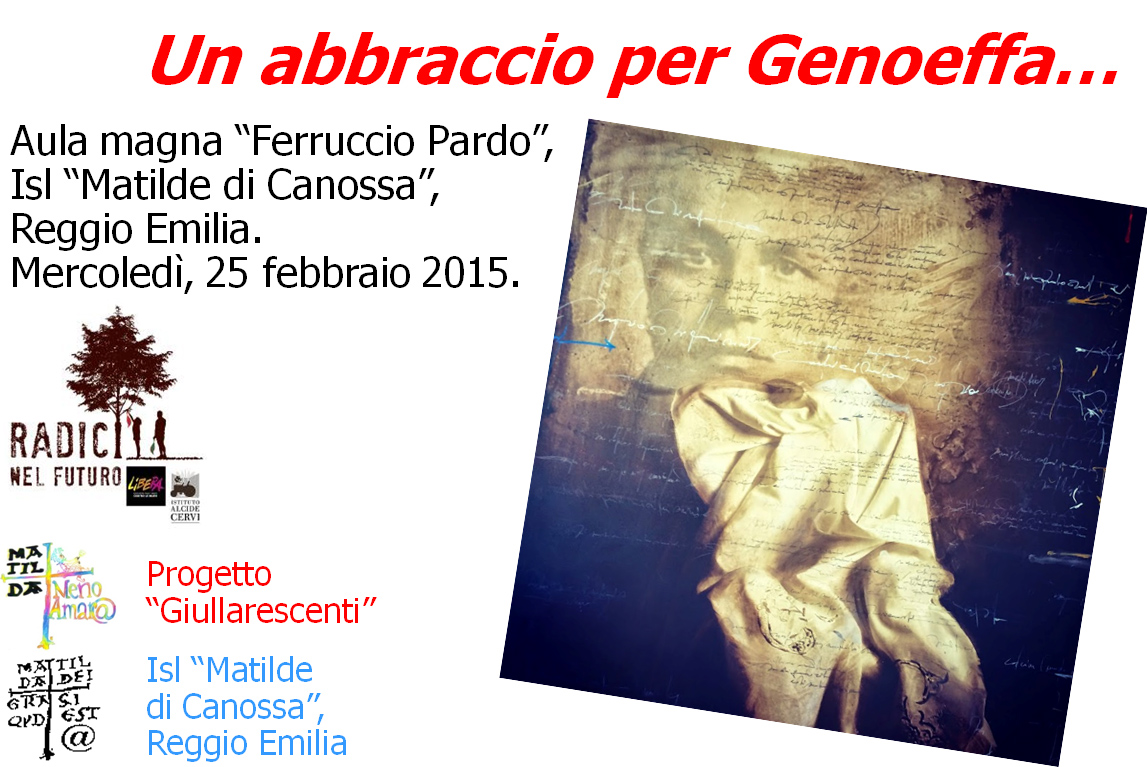 2013
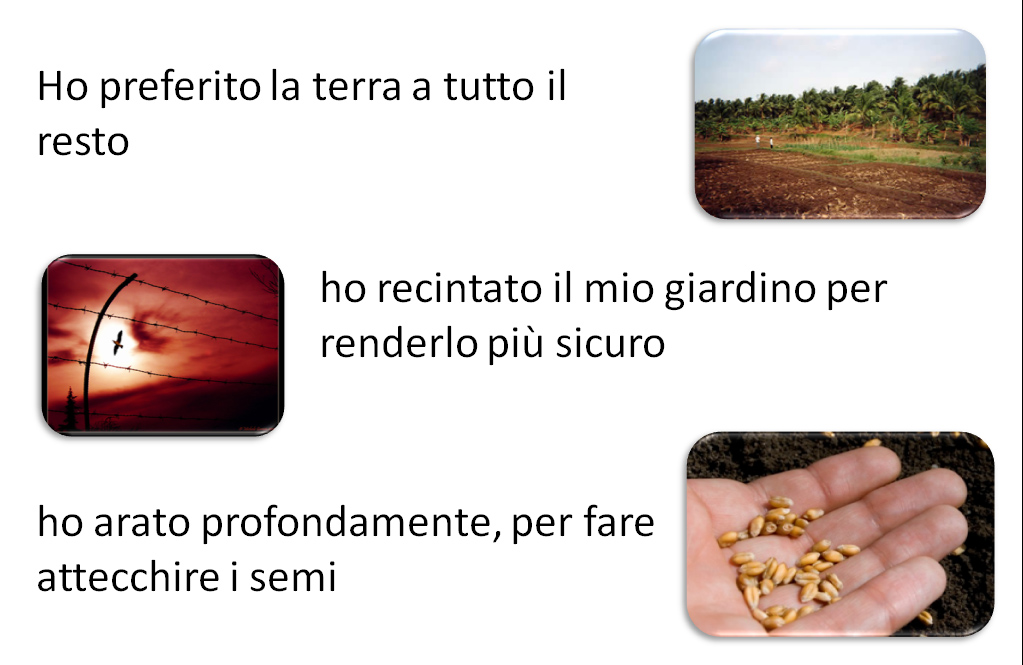 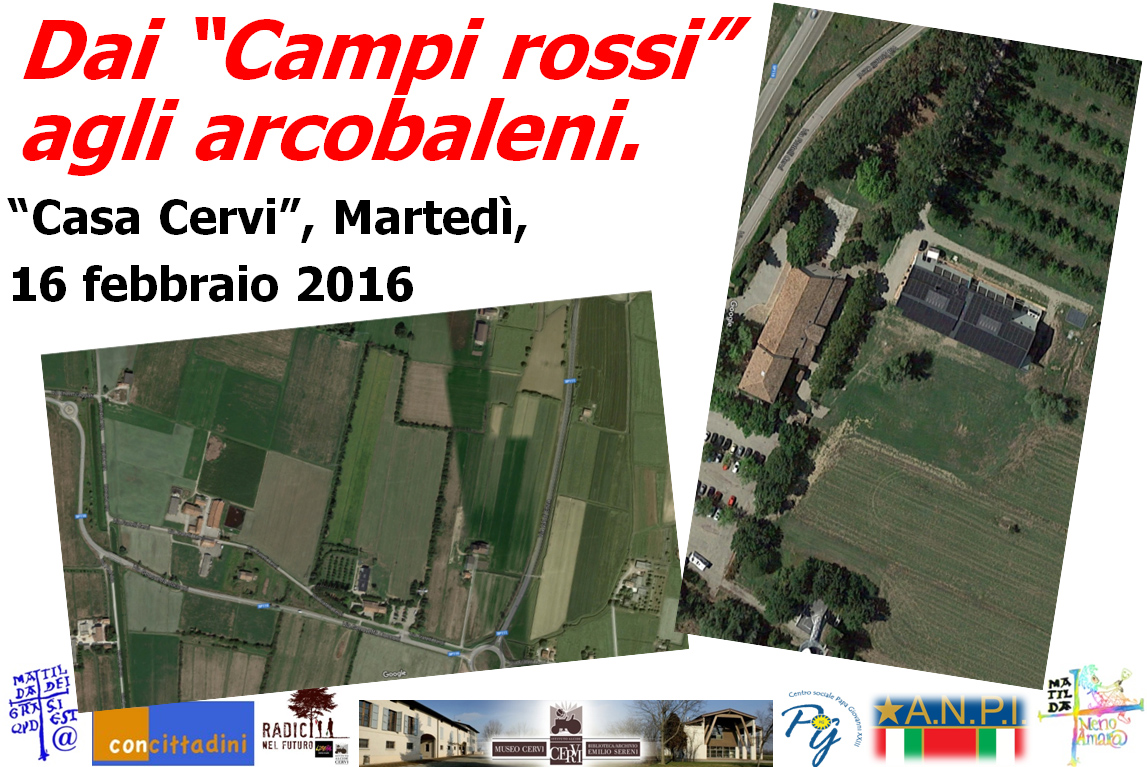 Dall’a.s. 2012-13,
sono state quattro 
le edizioni 
di “Radici nel futuro”
/-18
aa.ss. 2012-13, 2013-14 e 2014-15
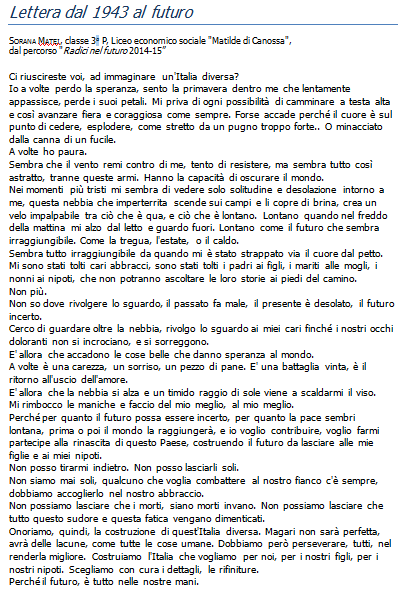 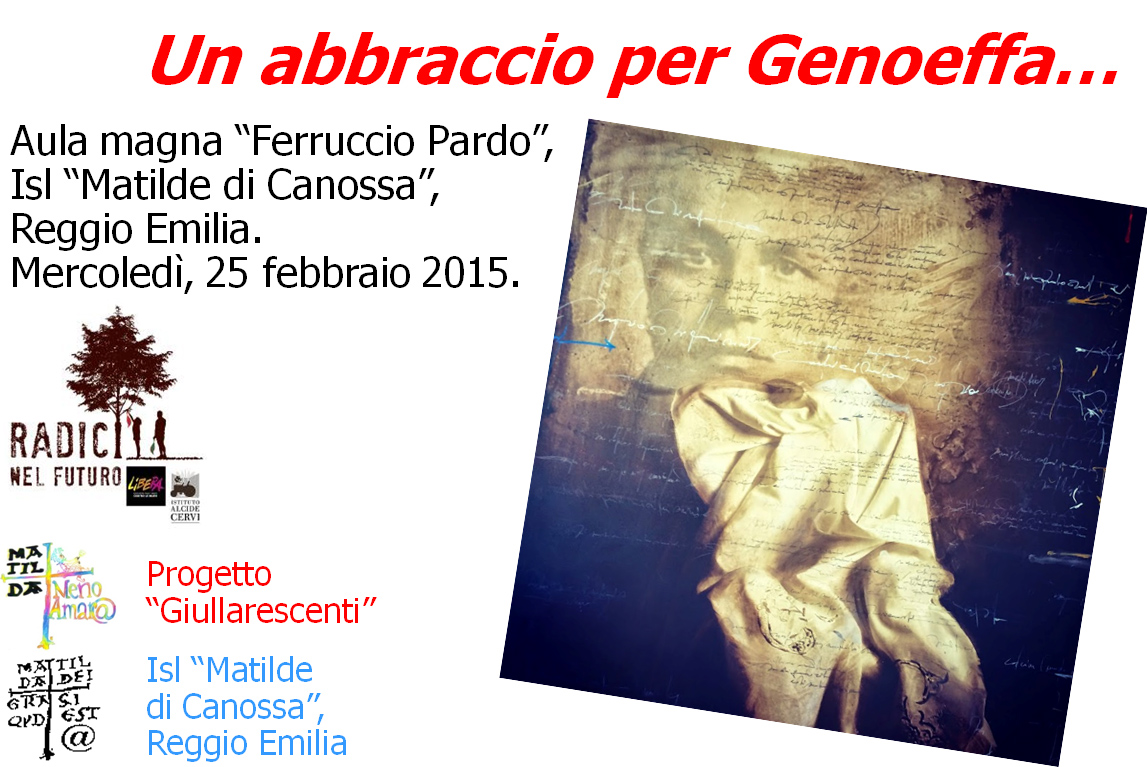 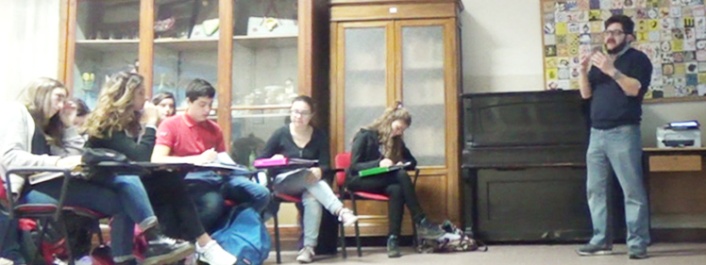 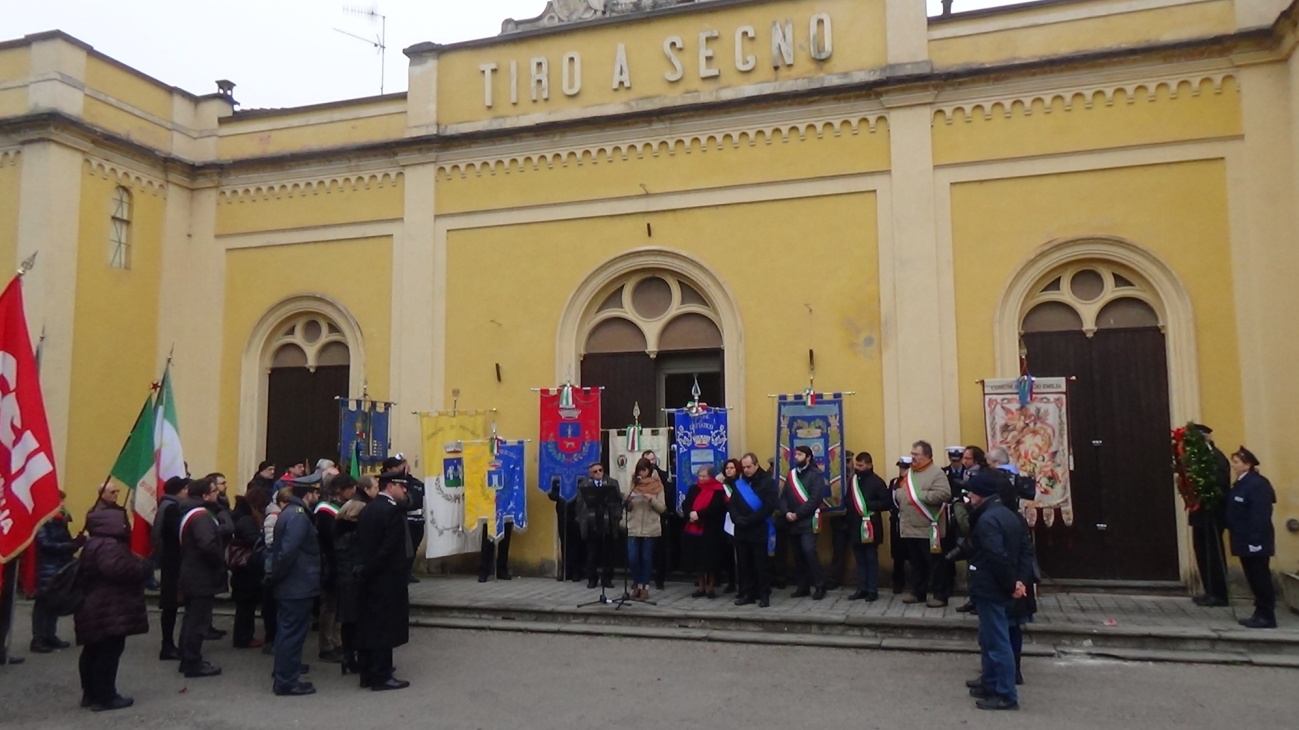 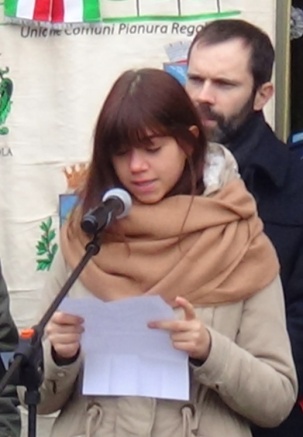 Un abbraccio lungo … anche in una “Lettera 
dal 1943 al futuro” che una di noi ha letto
il 28 Dicembre 2015.
/-19
“Lettera dal 1943 al futuro”
Perché abbiamo intitolato il seminario del 2015, “Un abbraccio per Genoeffa”? … perché cerchiamo in “Mamma Cervi”
un’indicazione femminile per dare un senso più autentico all’antico adagio: 
Se ogni 
piccolo uomo 
nel suo 
piccolo mondo 
fa una piccola cosa, 
il mondo cambia.
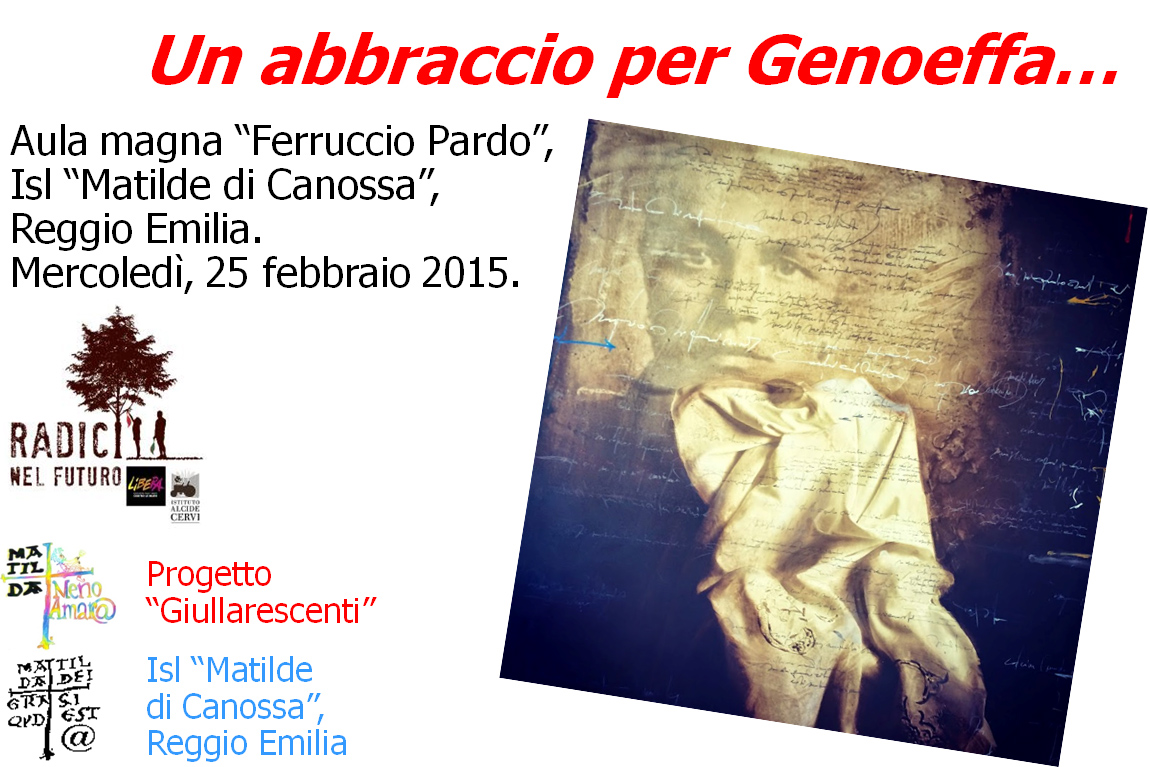 Radici nel Futuro – Matilde di Canossa – Reggio Emilia
/-20
Vorremmo aver potuto studiare di più 
la sua figura, fino a riuscire 
a immaginare di sentirla 
raccontare 
le storie 
che 
leggeva
in casa,
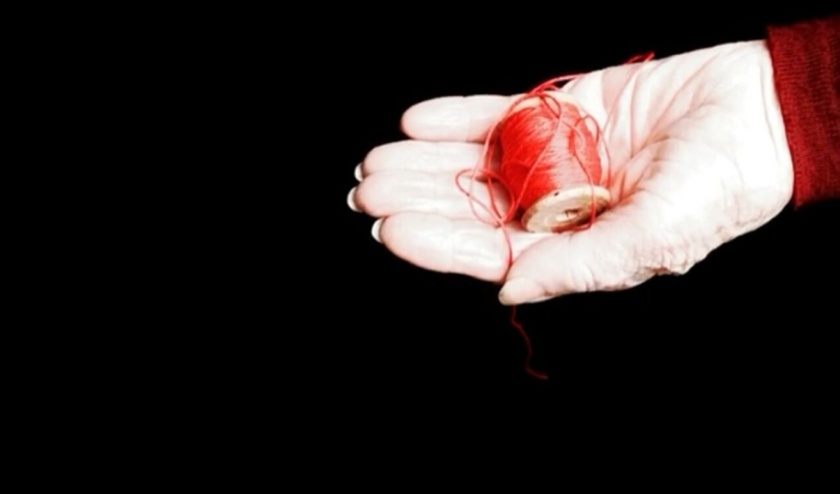 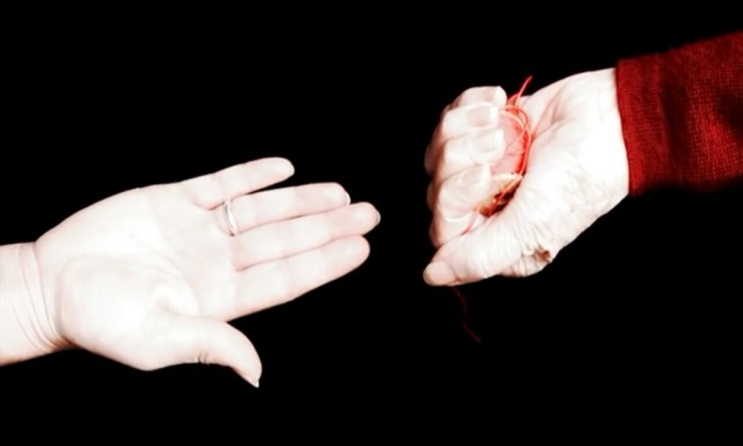 perché la  
Resistenza 
non sia solo 
una memoria, 
ma sia un valore 
per il presente e per il futuro.
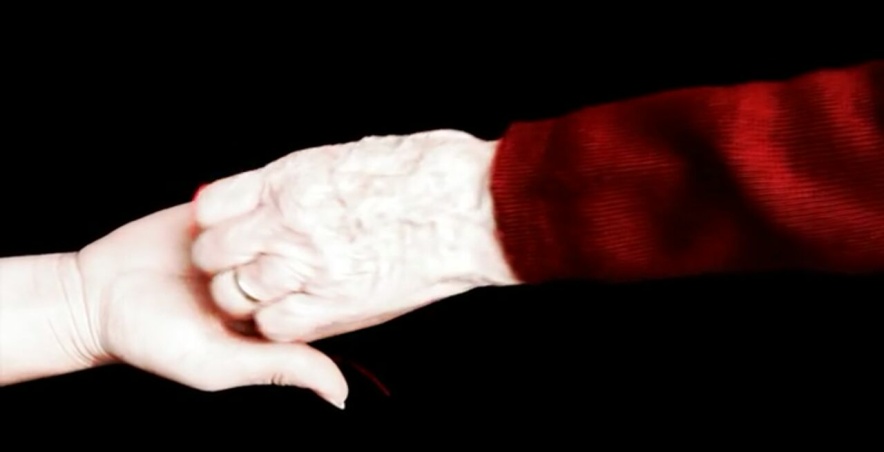 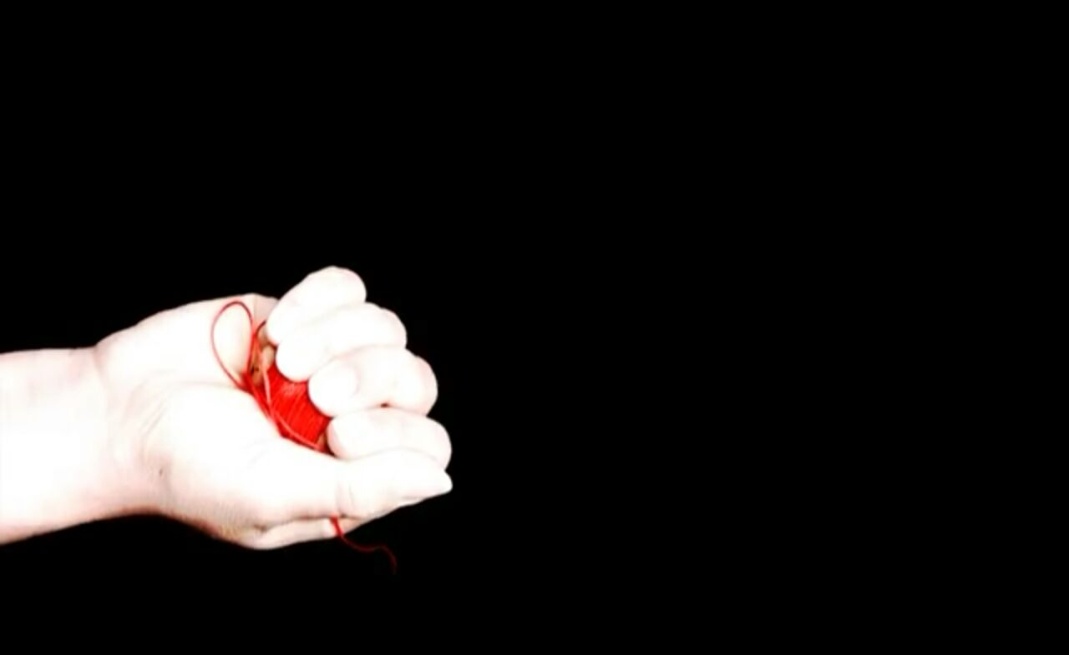 Quest’anno si è sperimentato un avvio 
che coinvolgesse da subito 
quanti più genitori possibile 
ed evidenziasse la cornice comune 
ai percorsi paralleli di Giullarescenti:
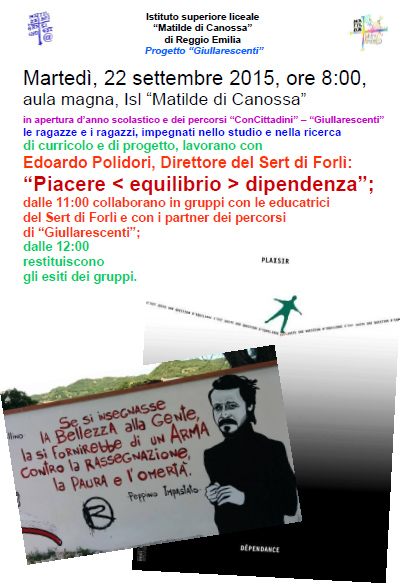 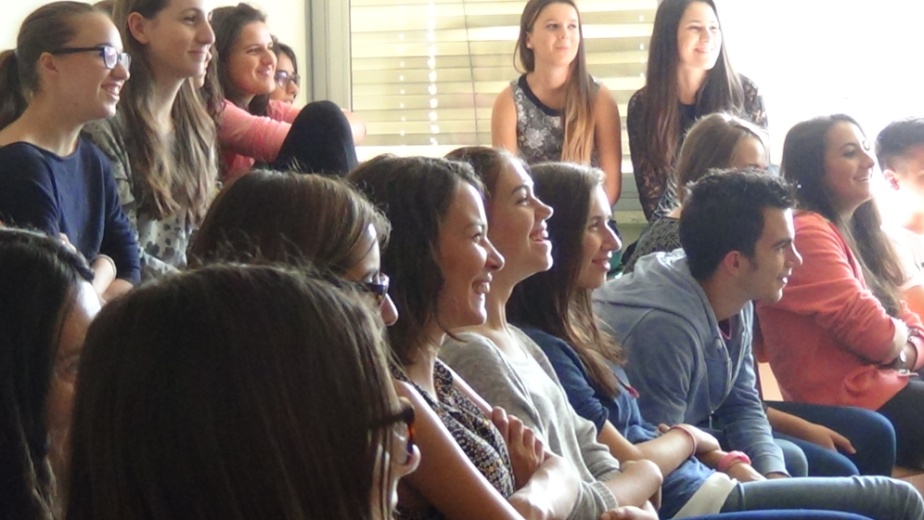 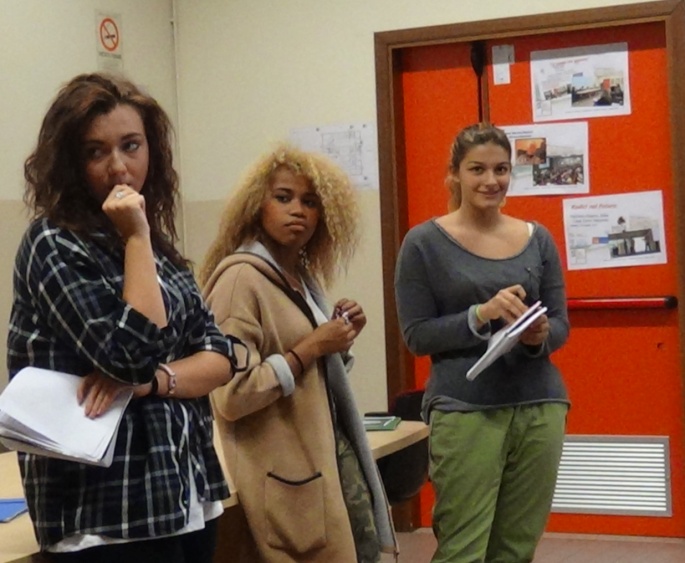 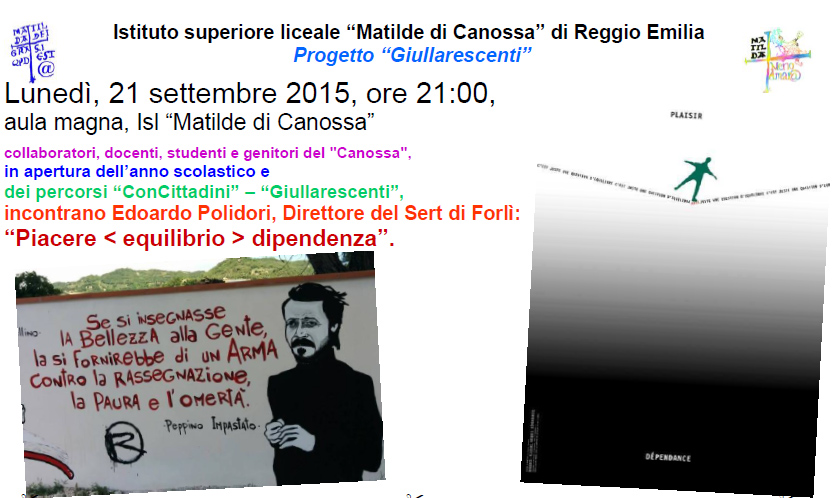 /-22
15/09/21 e 22: Piacere < equilibrio > dipendenze
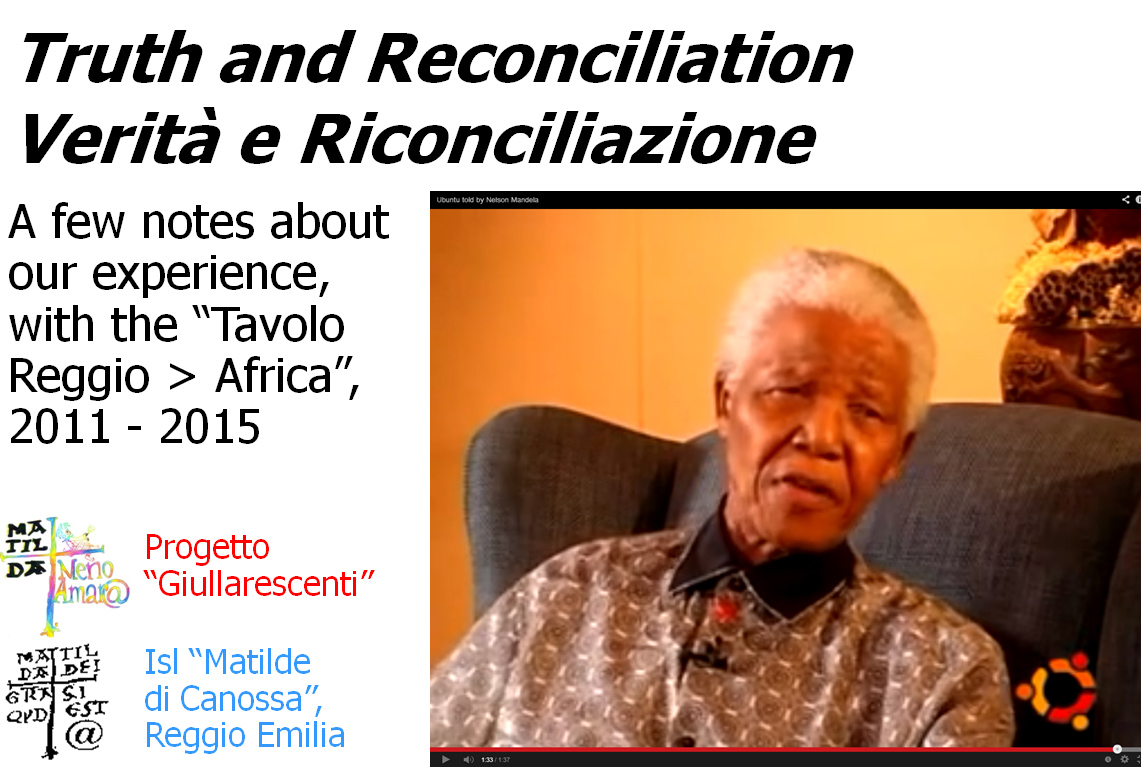 /-23
“Verità e riconciliazione”
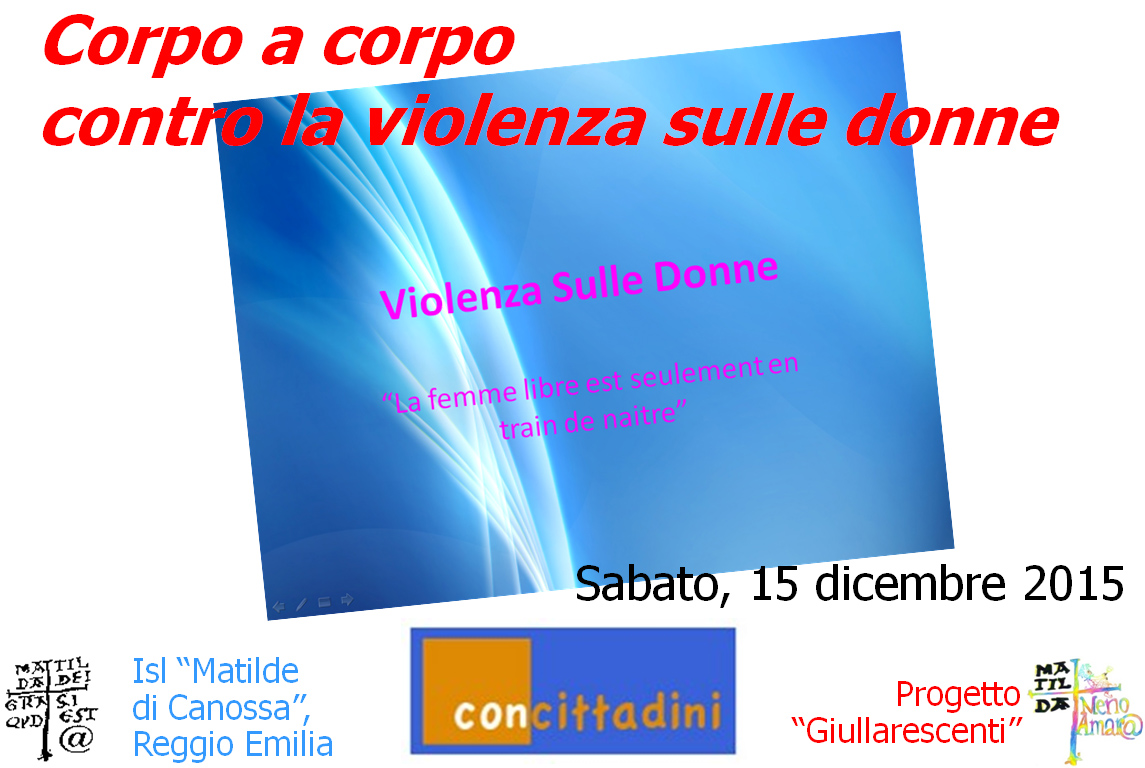 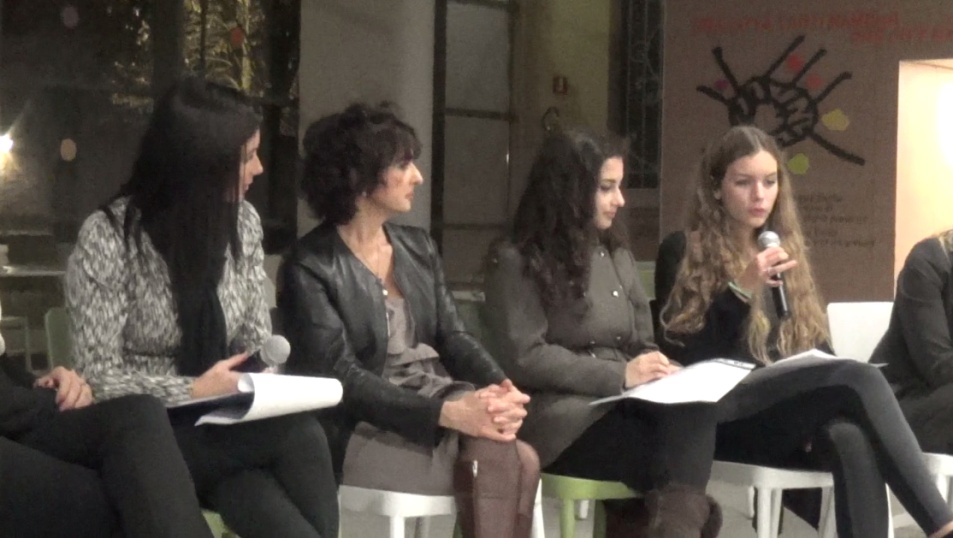 /-24
“Corpo a corpo contro la violenza sulle donne”
Per “Radici nel futuro 2015-16”, svolti sette incontri:

Mar. 6 Ottobre		“Giovanni 23°” (Libera), 	Enea Mammi
“Dove c’è mafia, c’è corruzione”
Mar. 13 Ottobre		“Giovanni 23°” (Libera) 
“Per contribuire a ‘Riparte il futuro’’”

Mar. 27 Ottobre		Istituto “A. Cervi”, 		Mirco Zanoni
“Tempi e spazi: memorie e sguardi”
Mar. 3 Novembre		Istituto “A. Cervi”	
“Progettare con la memoria, recuperare tempi e spazi civici” 

Mar. 17 Novembre		Anpi, 		Fiorella Ferrarini
“Memoria del passato ed etica del presente”
Mar. 1 Dicembre		Anpi
“La violenza e il coraggio. Donne, 
fascismo e resistenze. Ieri e oggi” 

Mar. 15 Dicembre		 Enea Mammi Attività al Centro documentazione 
sulle mafie.
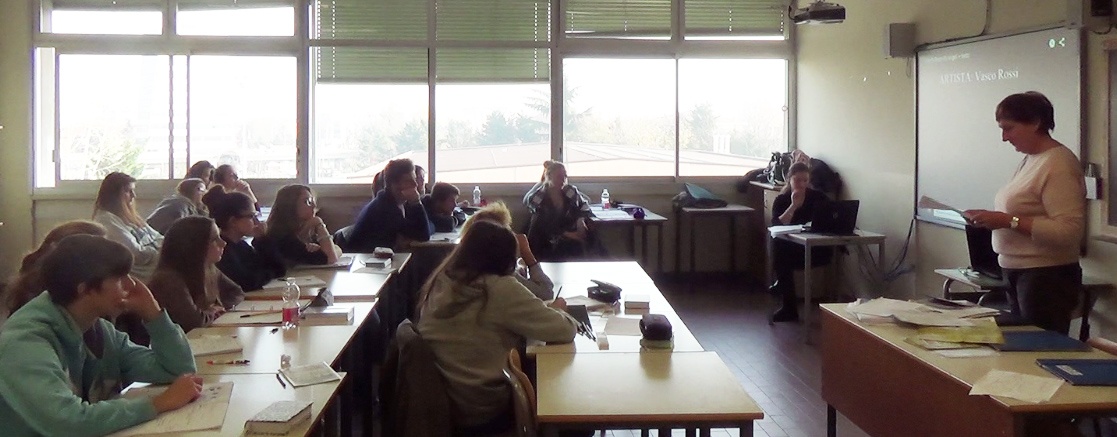 /-25
“Radici nel futuro 2015-16”
Significativi, nella struttura 
del percorso:
- ConCittadini
- Tribunale bene comune
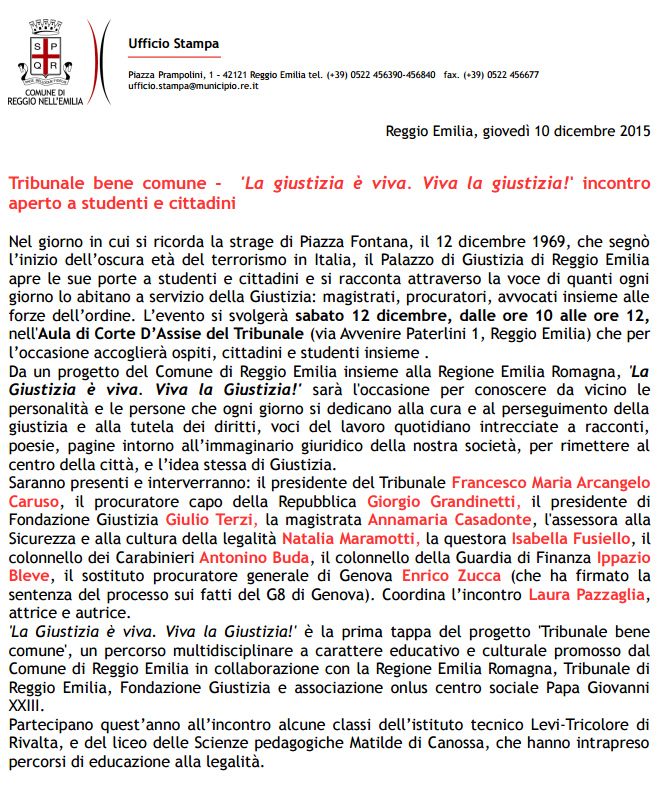 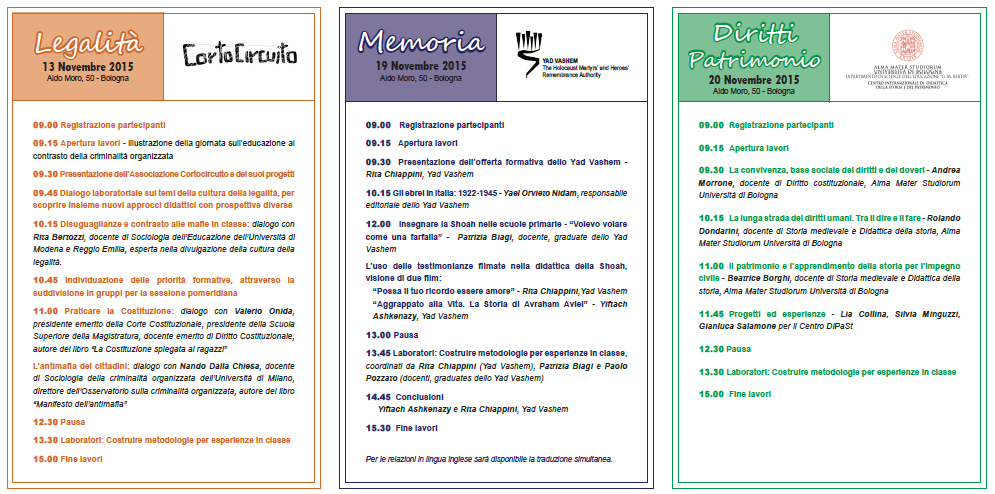 /-26
“Radici nel futuro 2015-16”
Il sabato precedente, 12 Dicembre, appunto, 
avevamo partecipato all'incontro in tribunale:
“LA GIUSTIZIA È VIVA”.
/-27
Esiti possibili: 1. costituzione presidio di “Libera”, proposte per “polo libero dall’illegalità” 
2. idee per area poligono,
3. pensieri ri-Costituenti, nel settantesimo
- delle prime elezioni 
per il Consiglio comunale, 
- del referendum istituzionale 
- dell’Assemblea 
Costituente
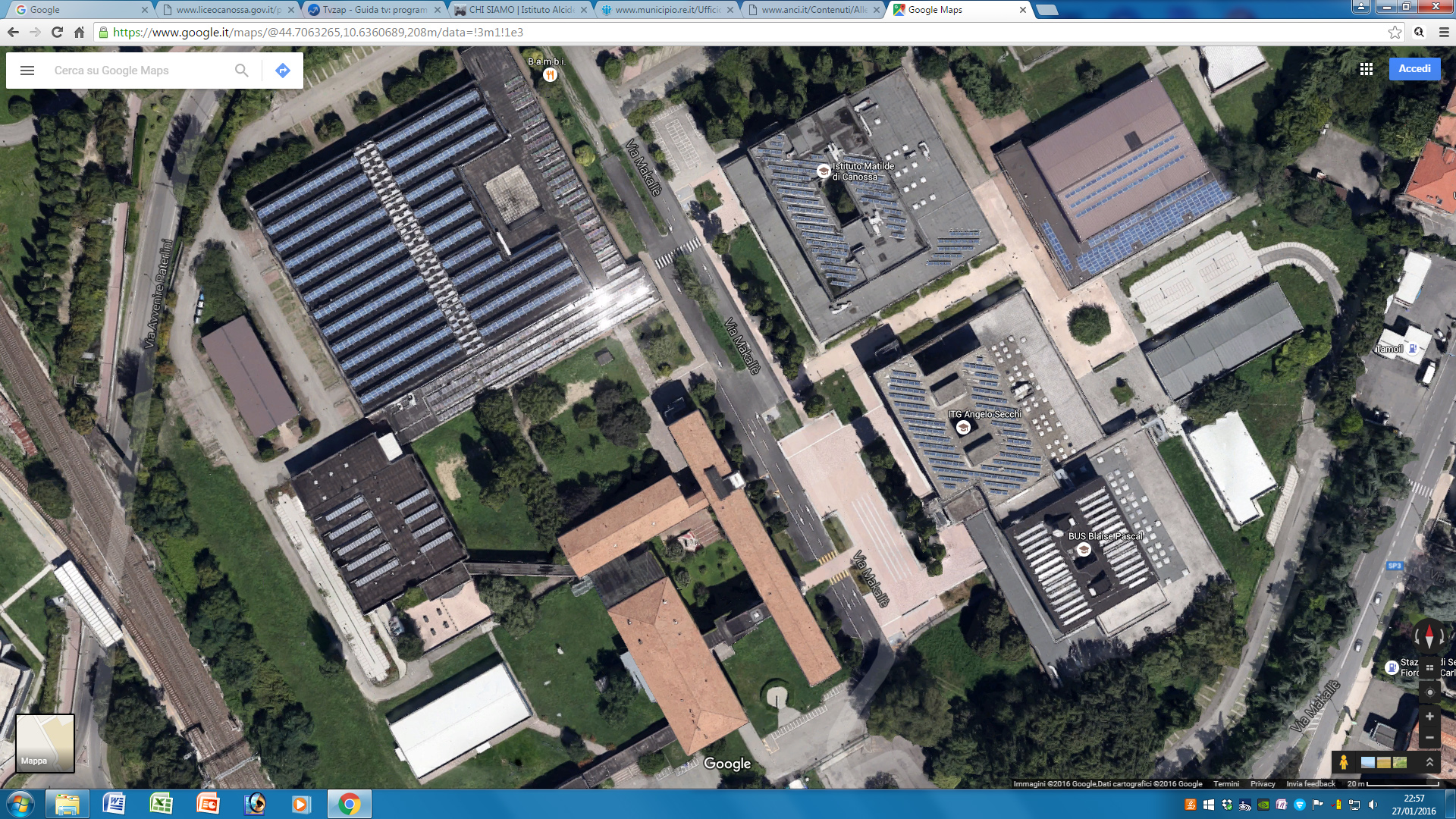 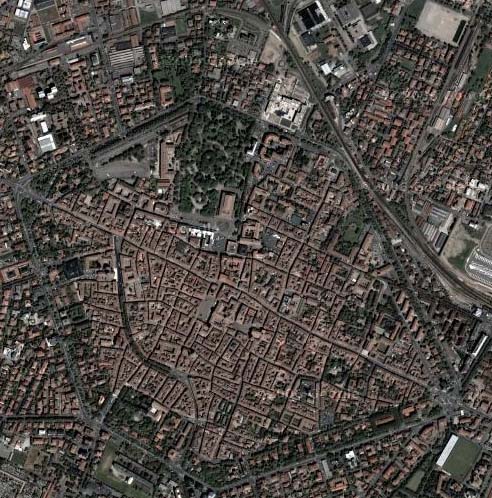 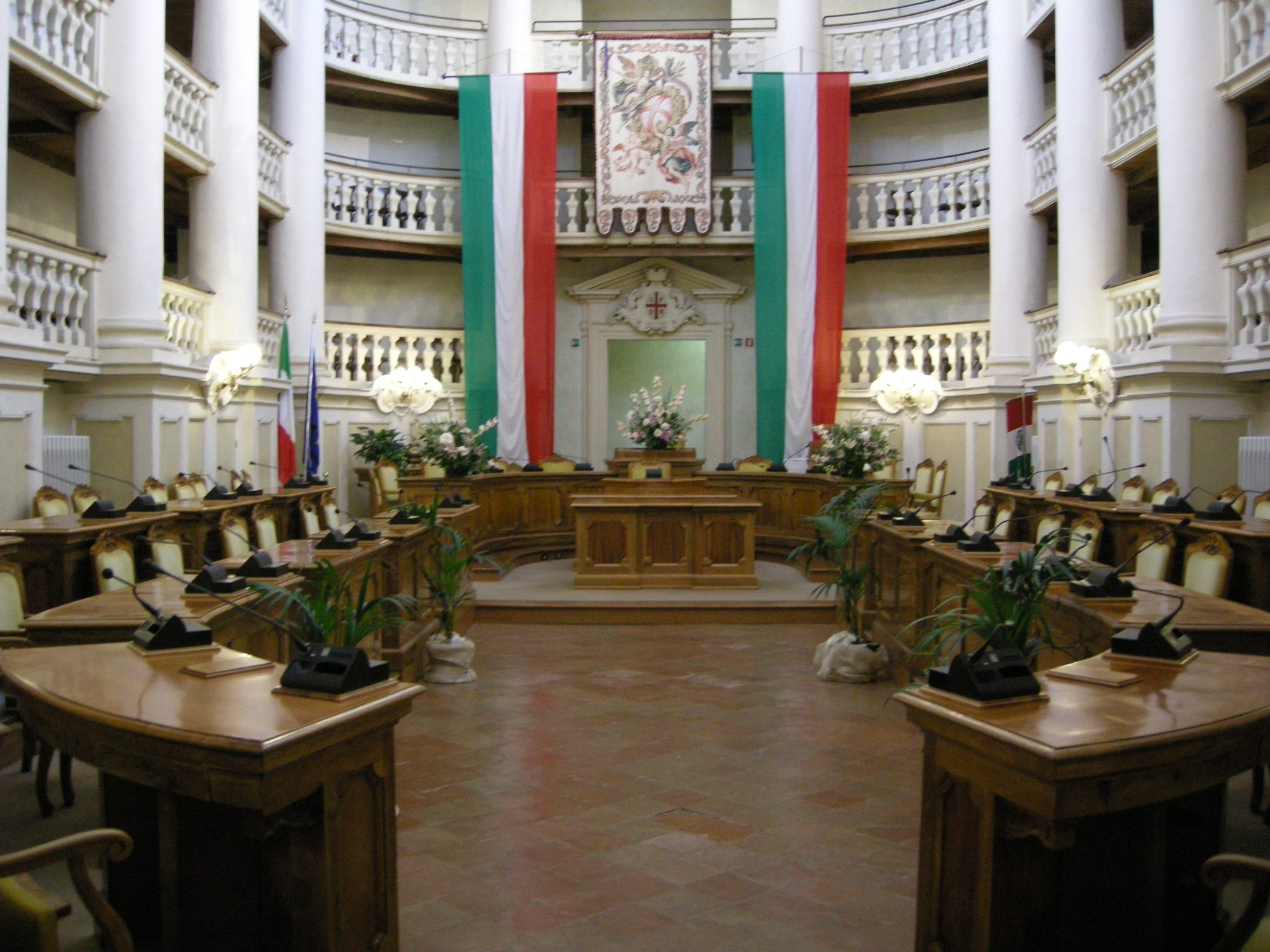 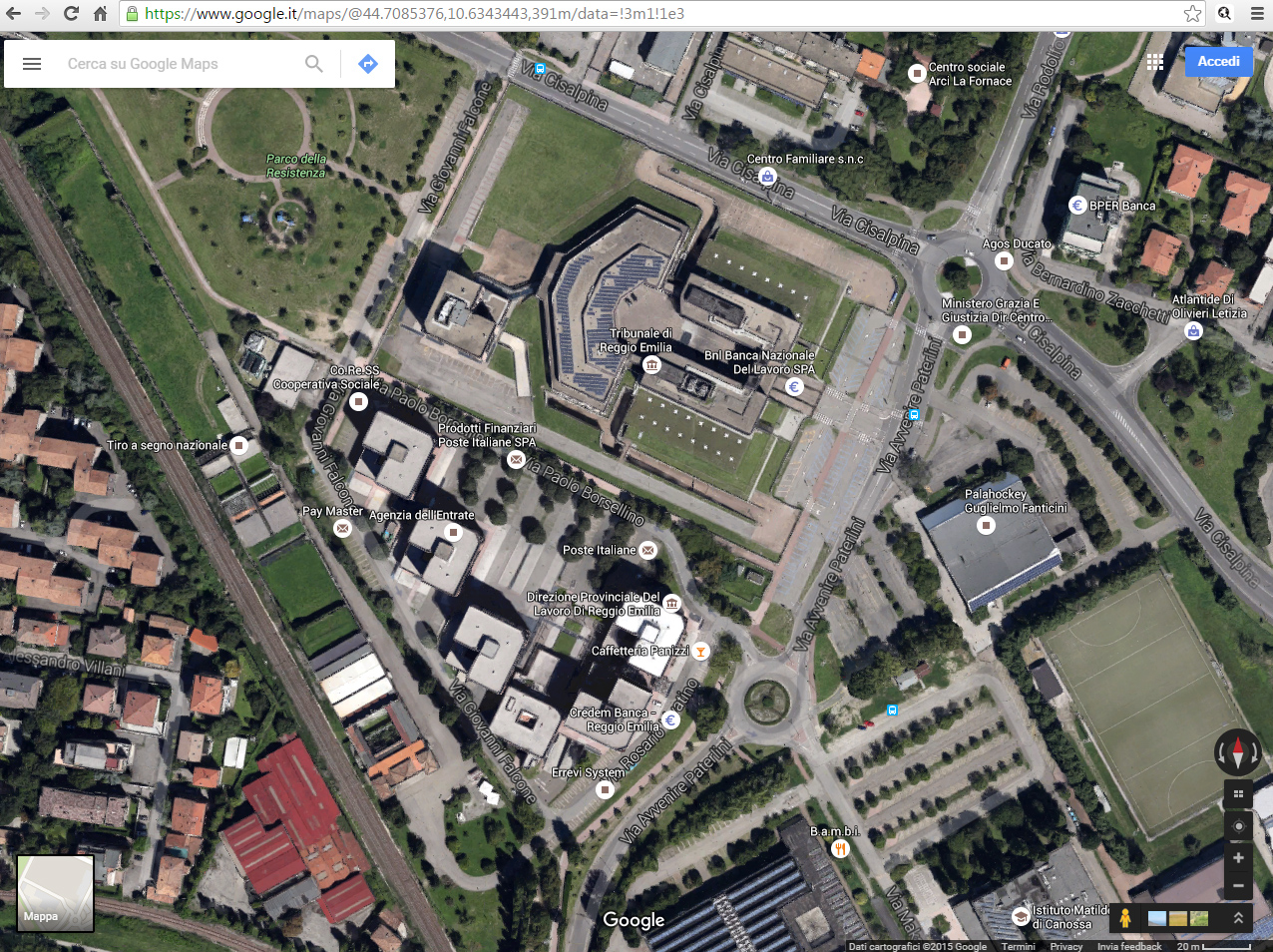 /-28
“Legalità dobbiamo essere tutti noi.
Legalità è responsabilità,
anzi corresponsabilità.”
(Don Luigi Ciotti)
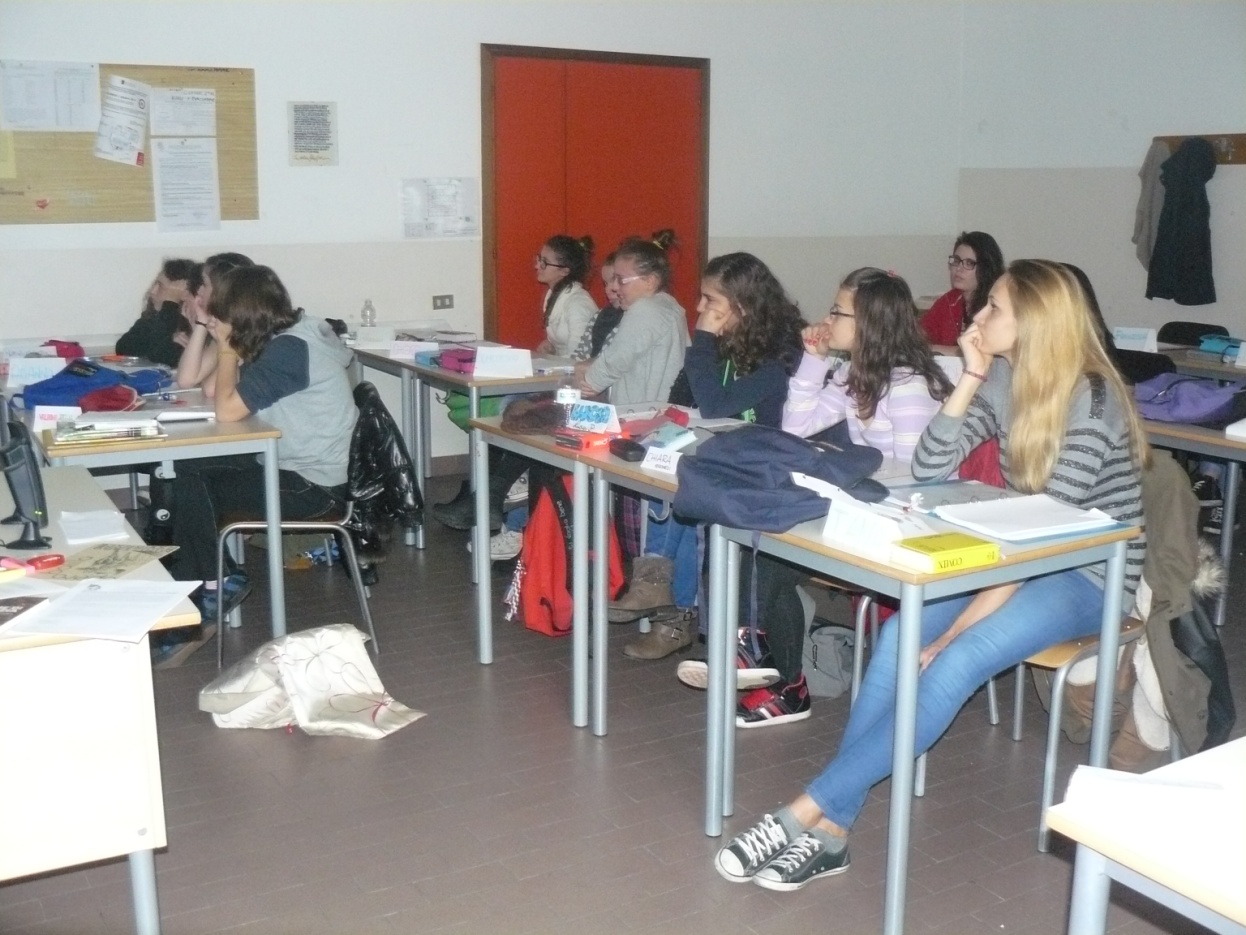 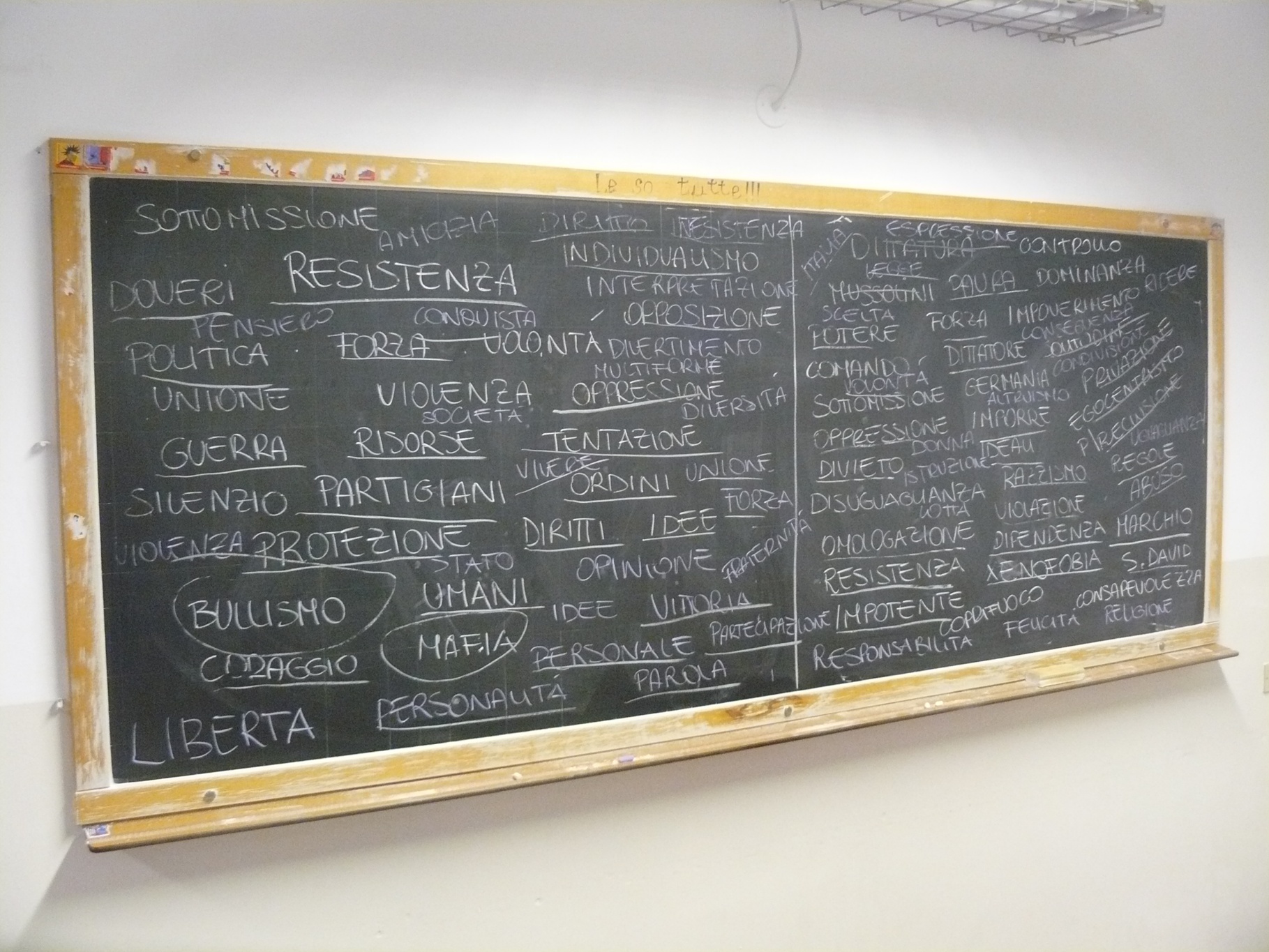 Radici nel Futuro – Matilde di Canossa – Reggio Emilia
/-29
Corresponsabilità, per noi, 
significa anche che:
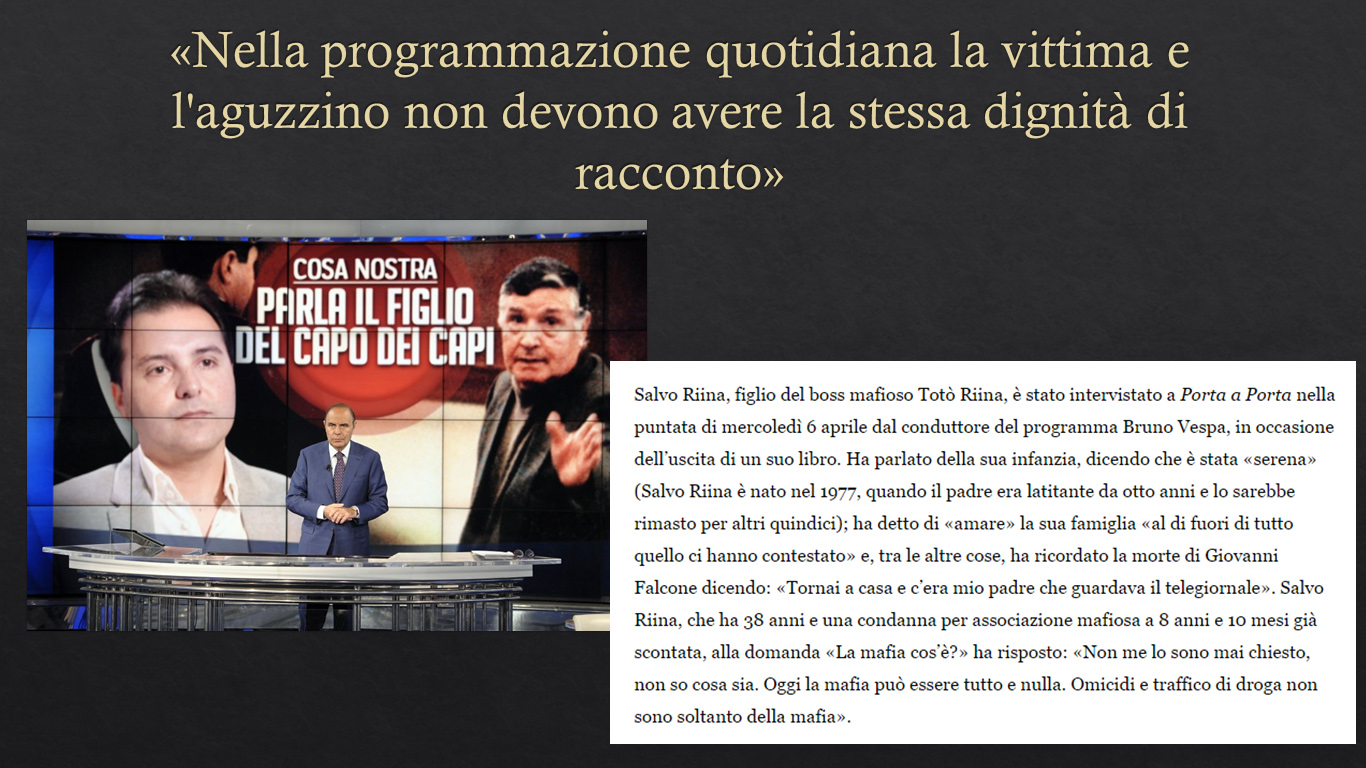 Radici nel Futuro – Matilde di Canossa – Reggio Emilia
/-30
Corresponsabilità, per noi, 
significa anche che:
la memoria va coltivata in molte forme
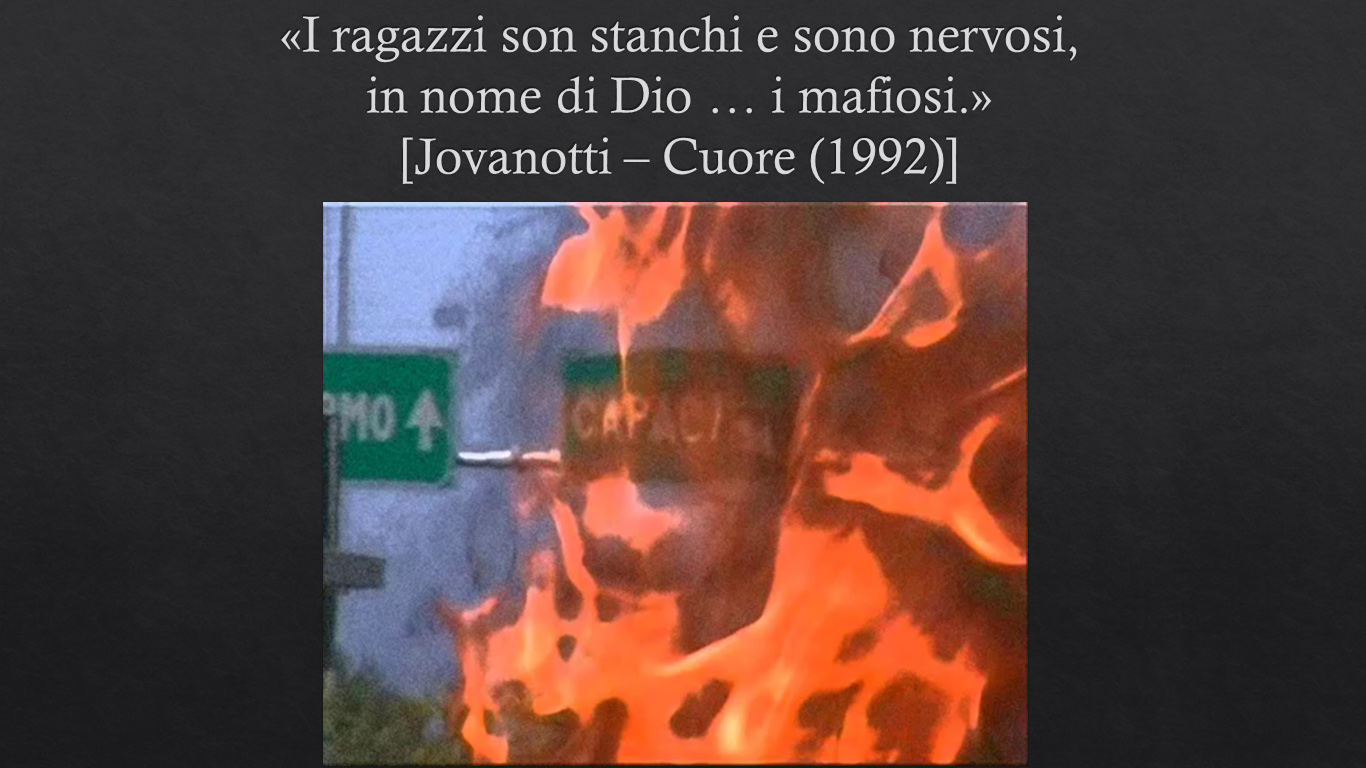 Radici nel Futuro – Matilde di Canossa – Reggio Emilia
/-31
Corresponsabilità, 
per noi, 
significa 
anche che:
la Resistenza 
va esercitata 
ancora, 
qui e 
oggi.
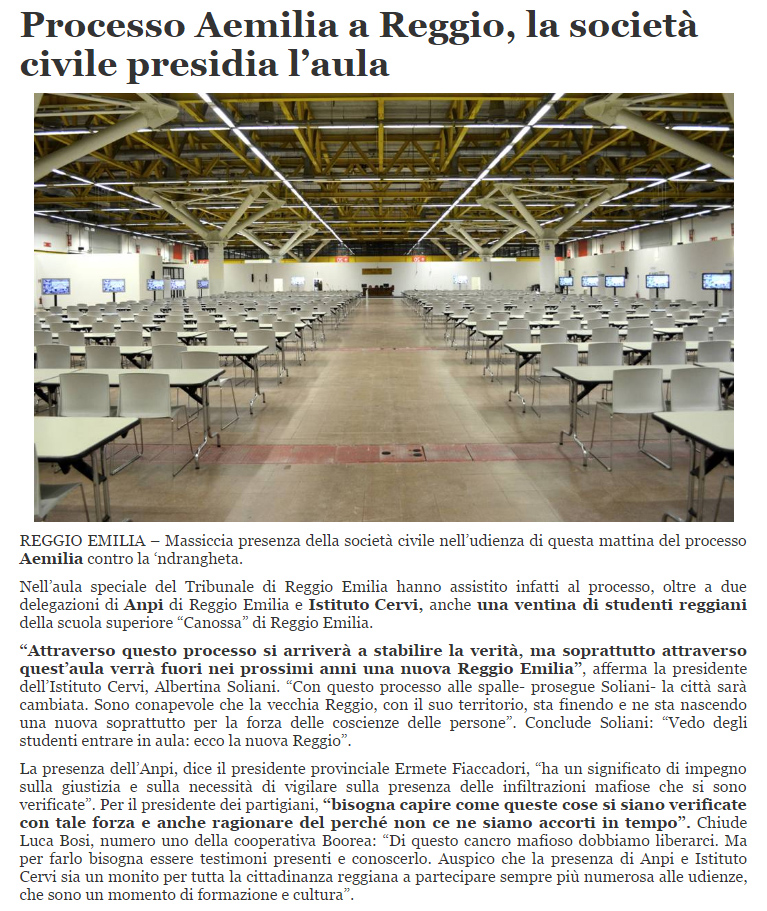 Radici nel Futuro – Matilde di Canossa – Reggio Emilia
/-32